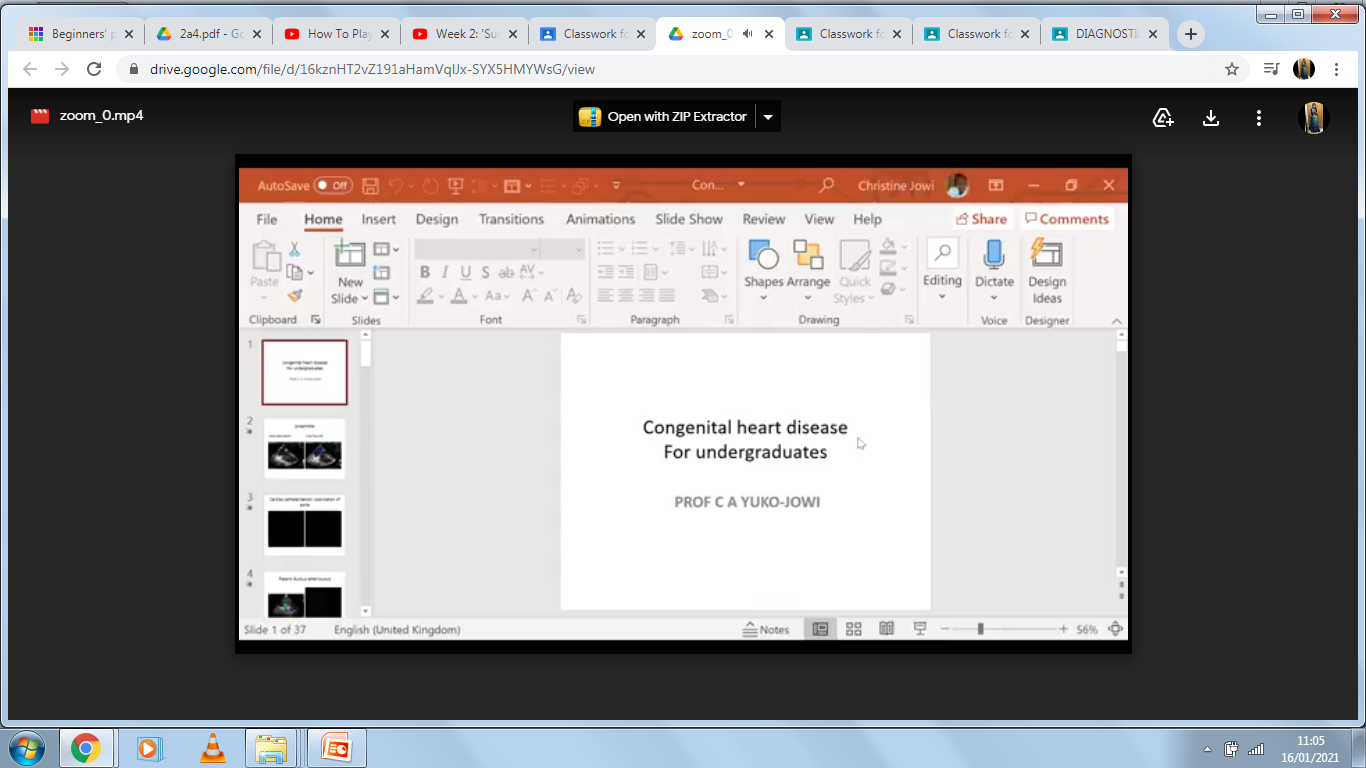 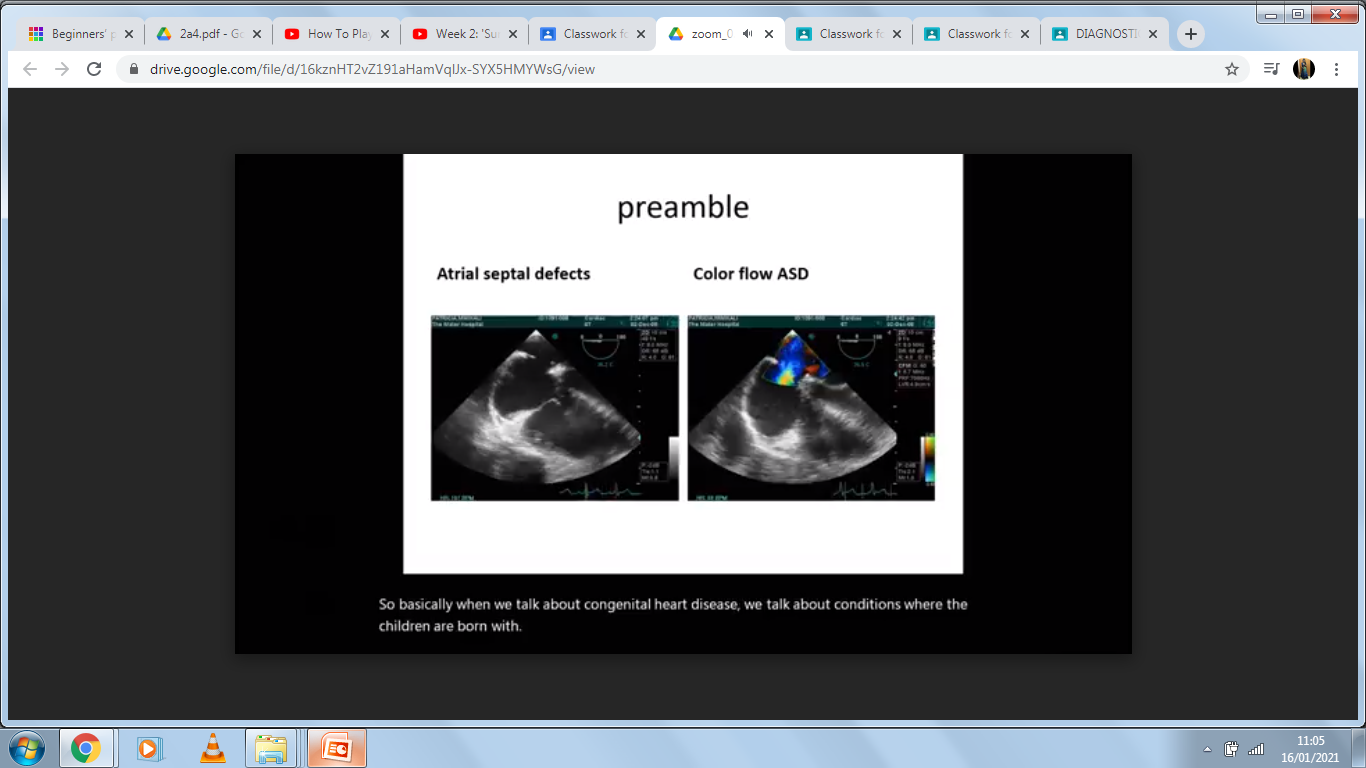 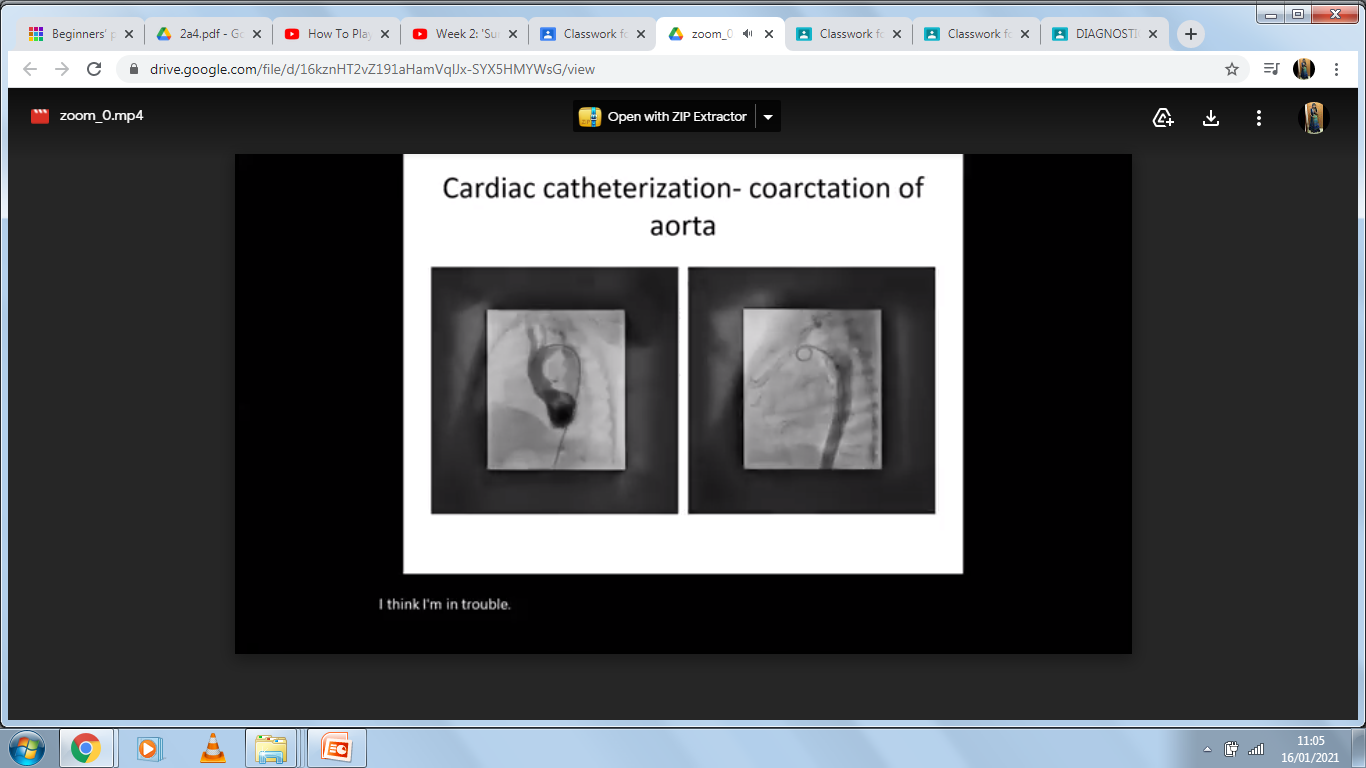 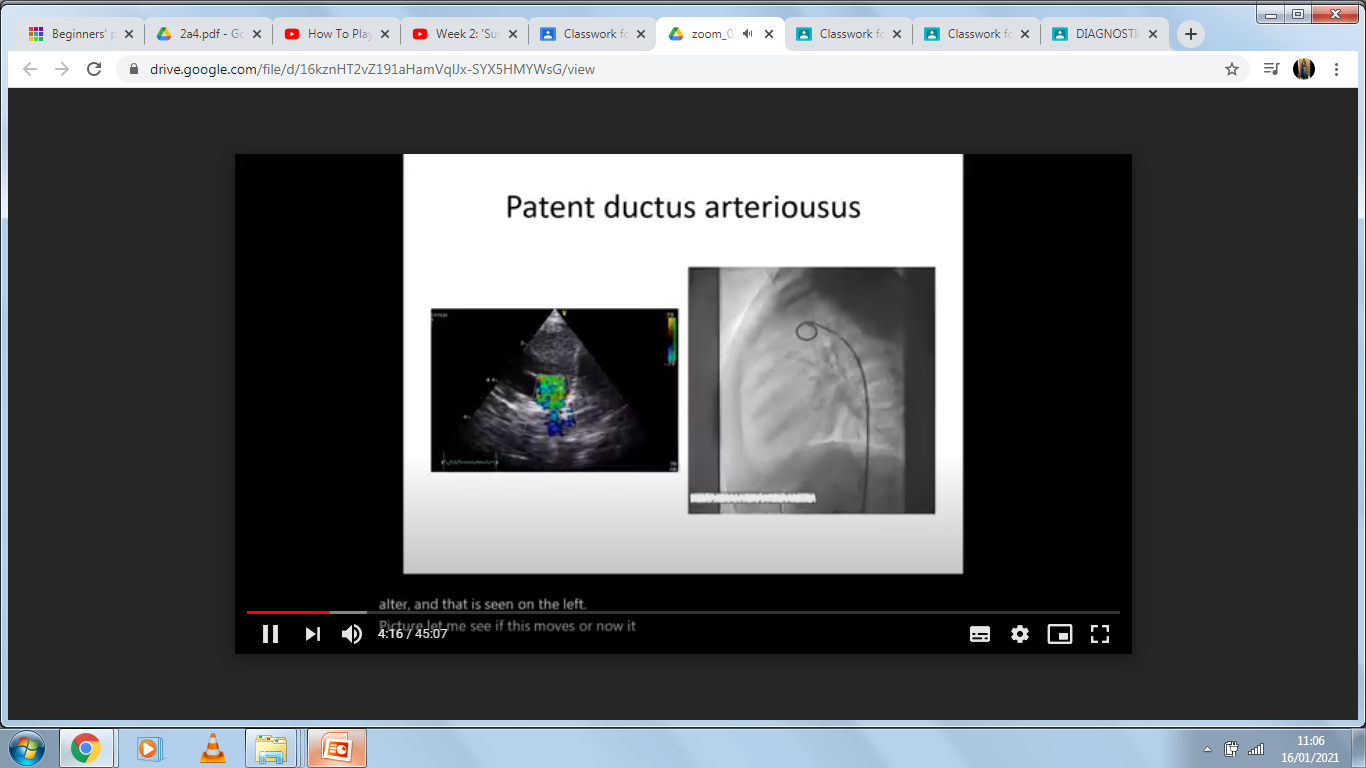 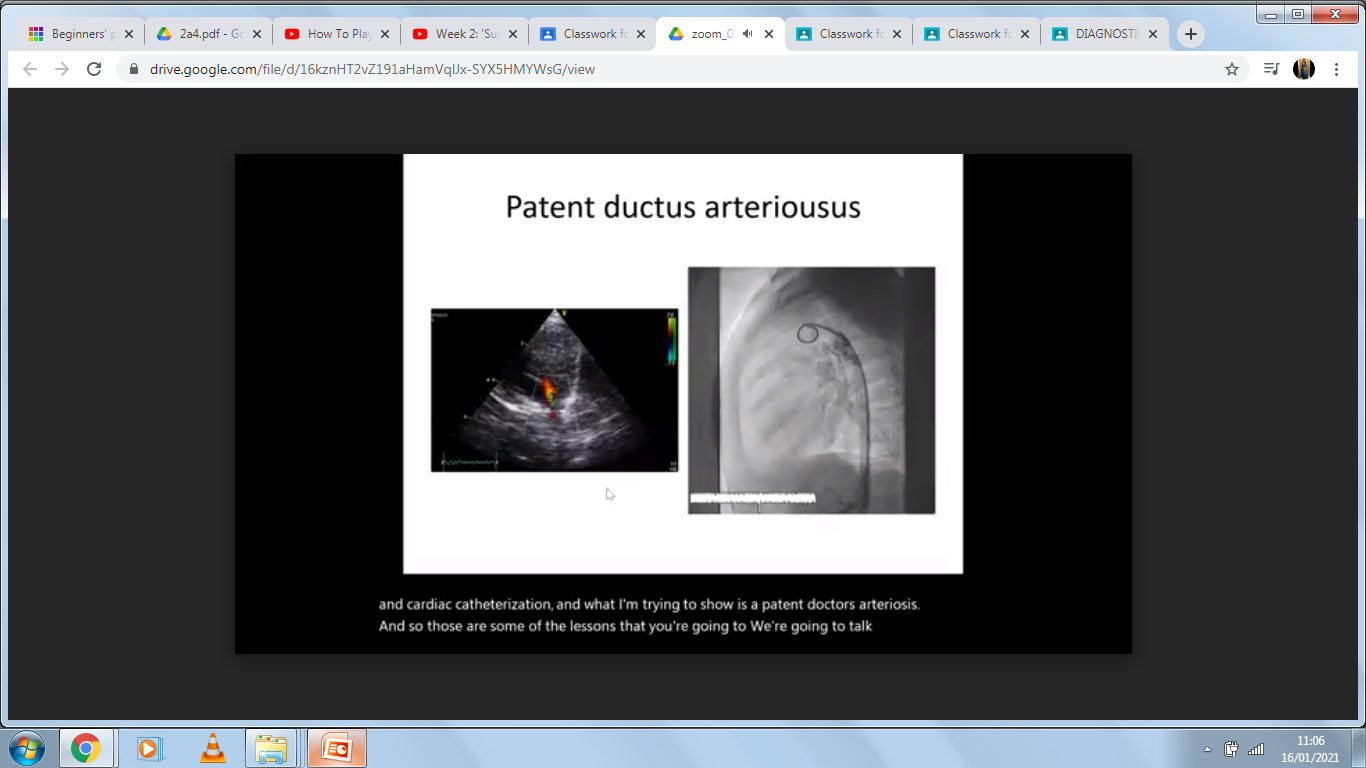 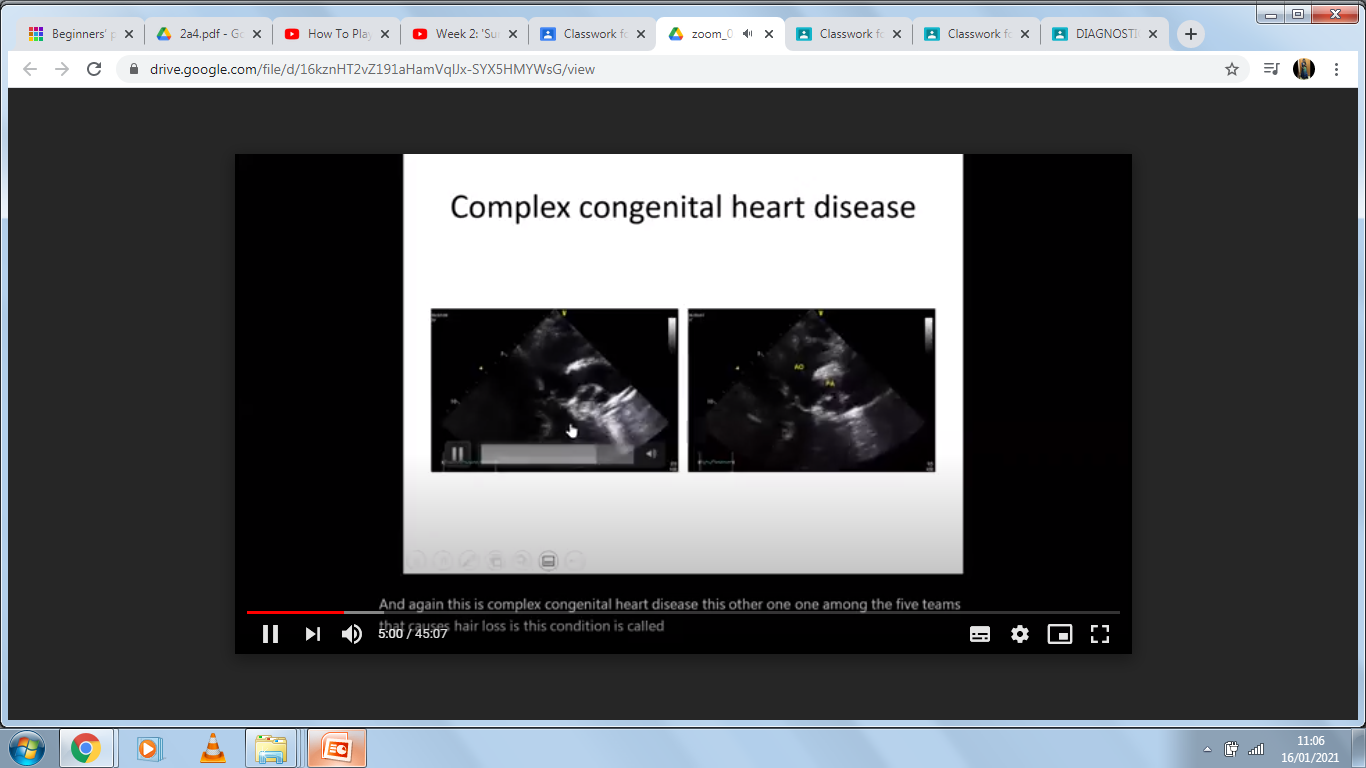 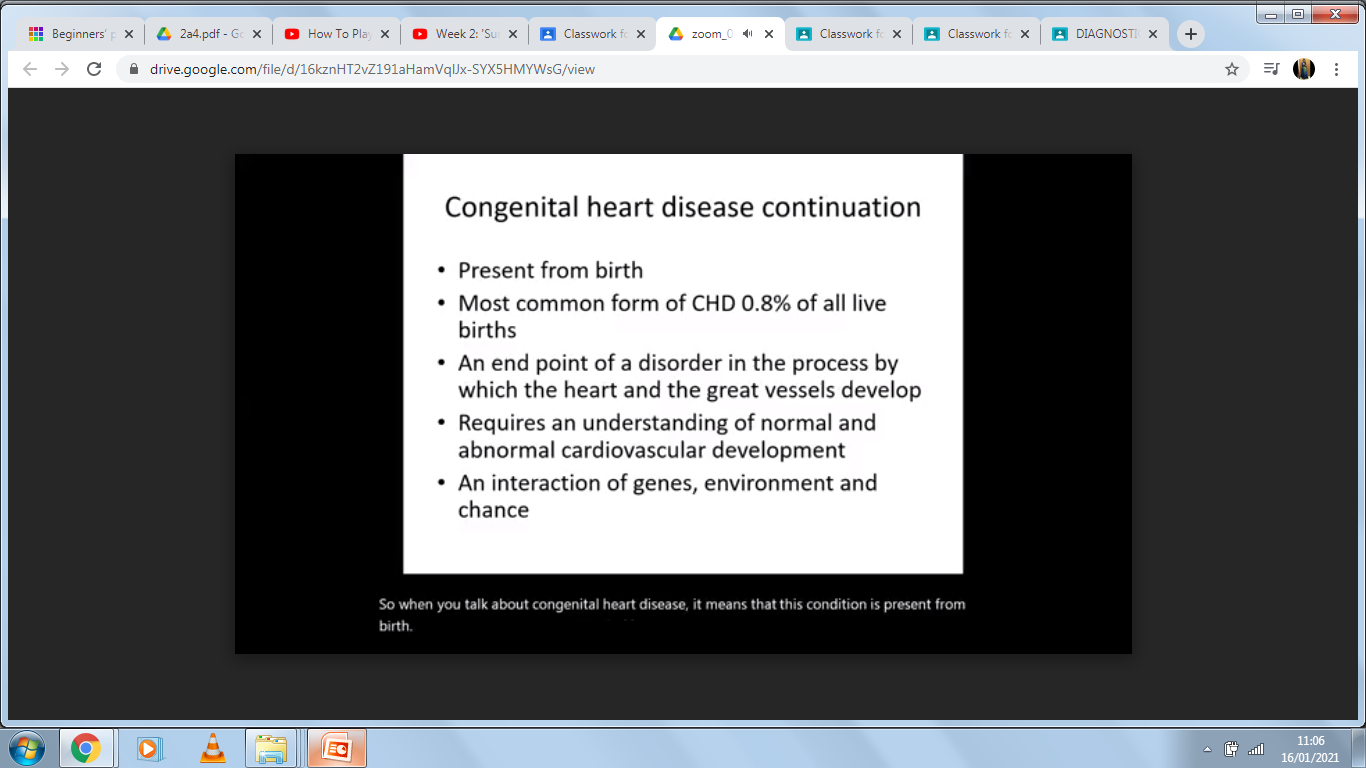 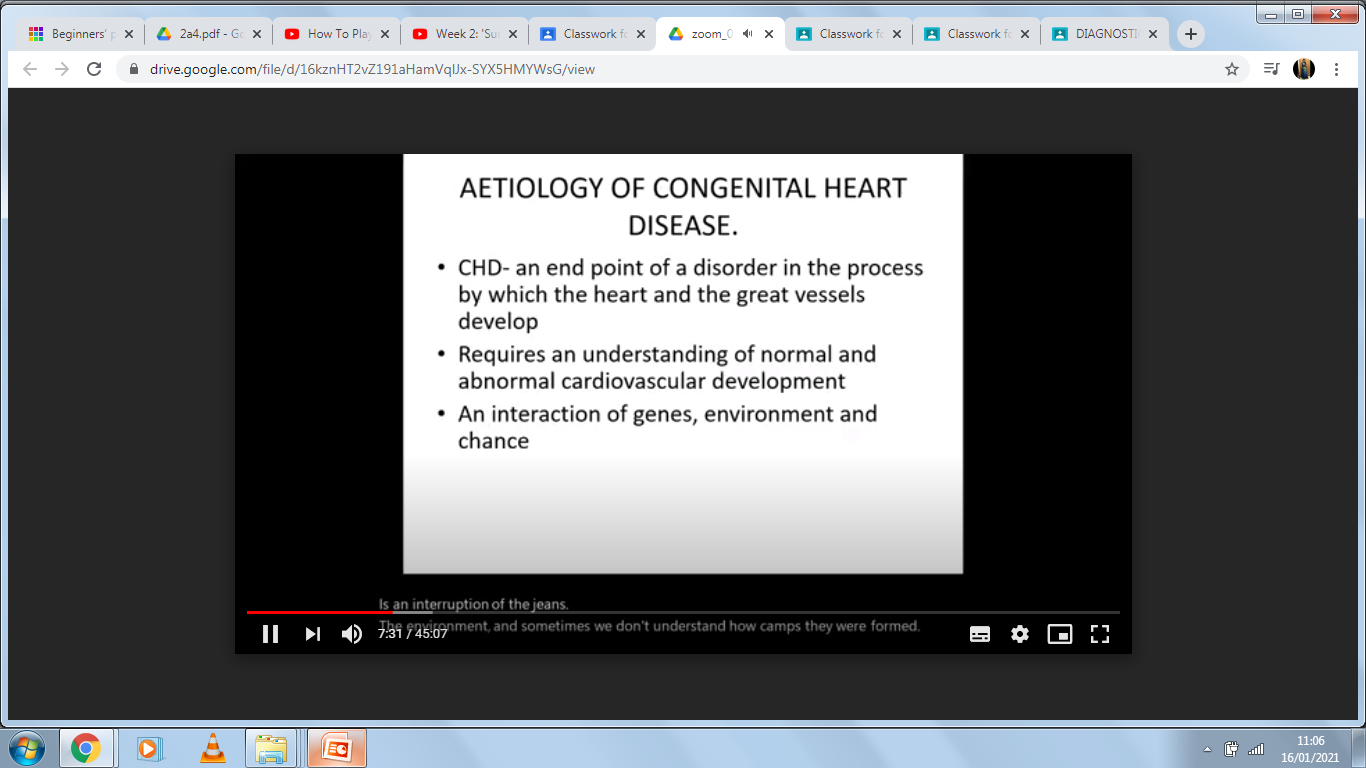 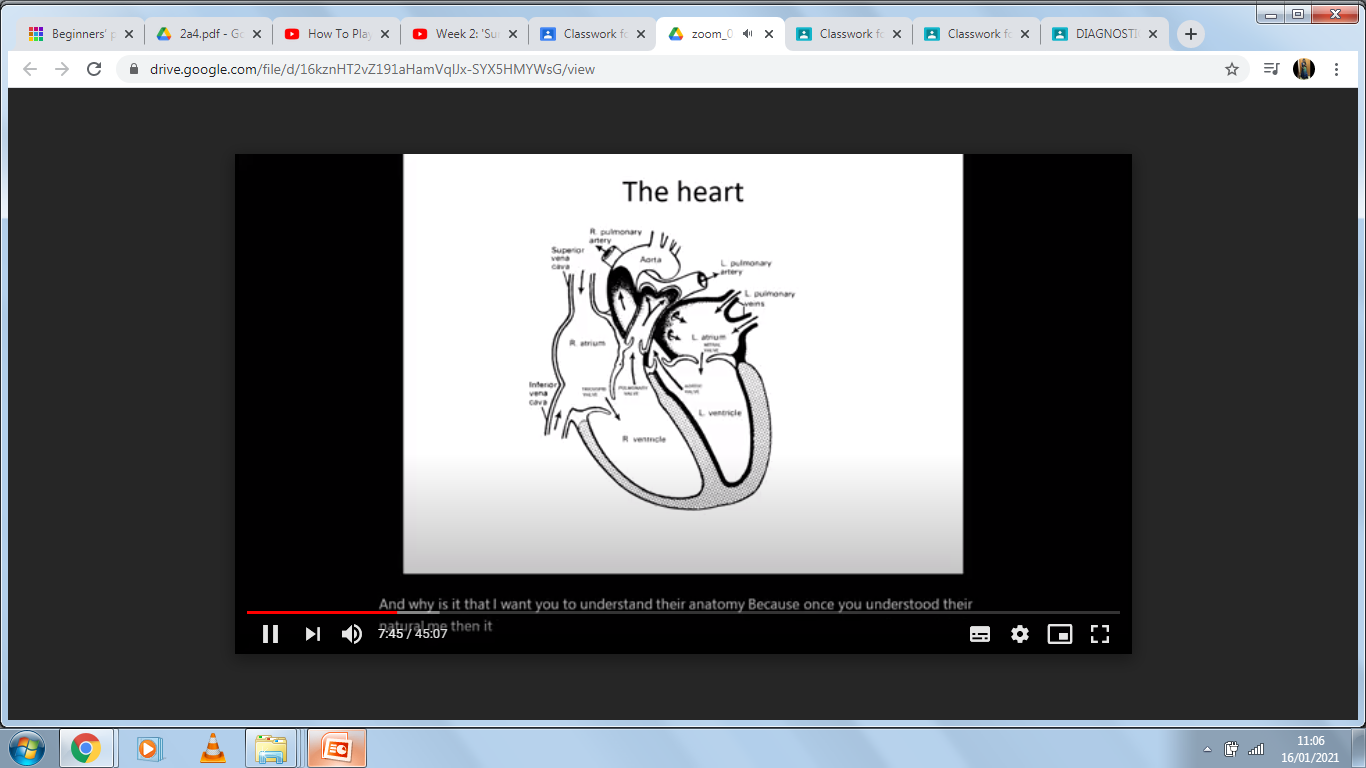 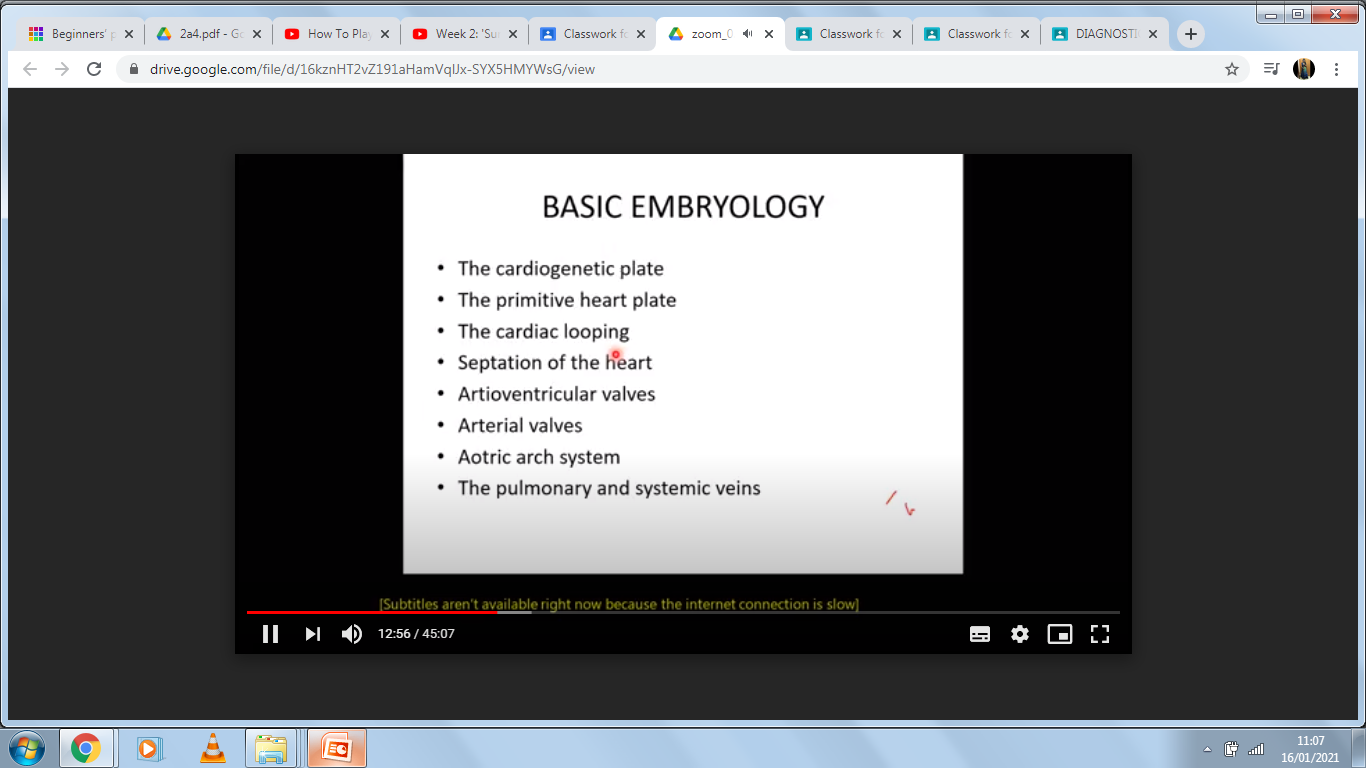 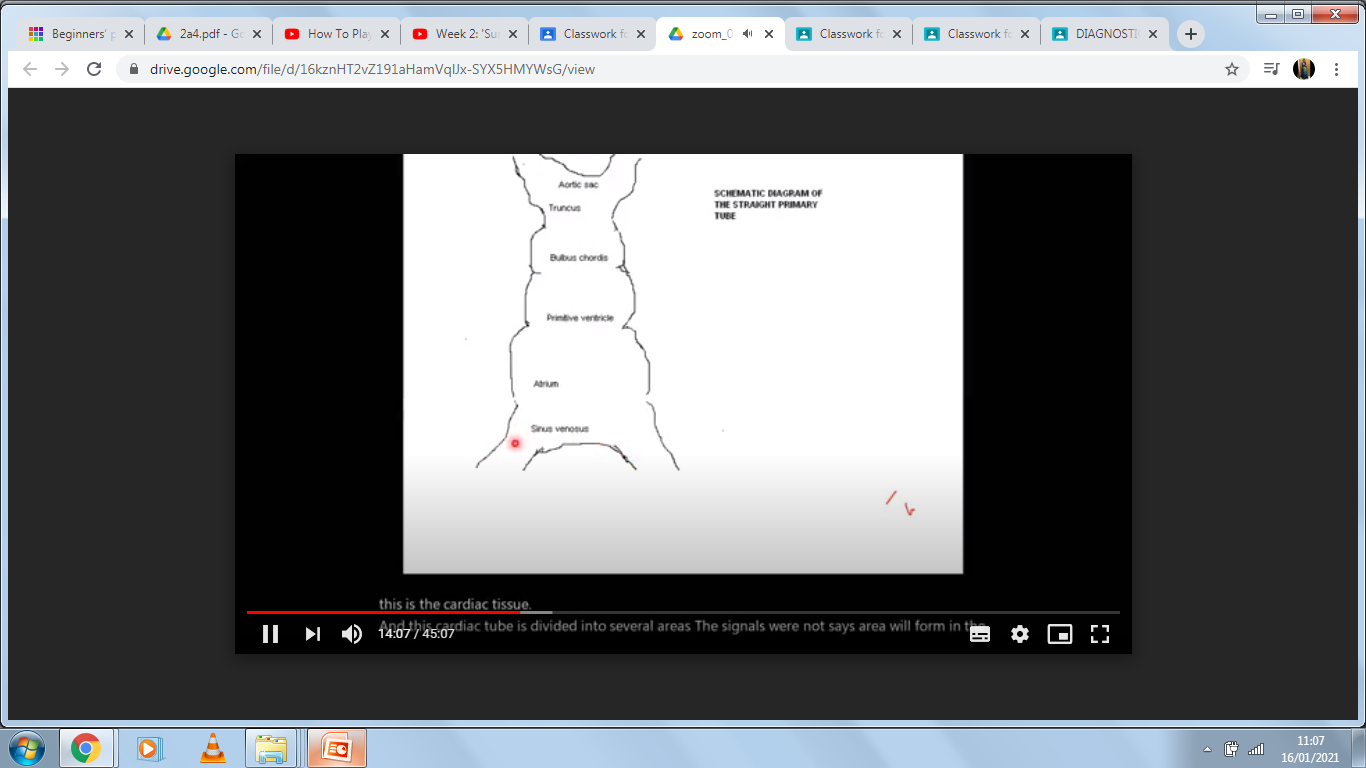 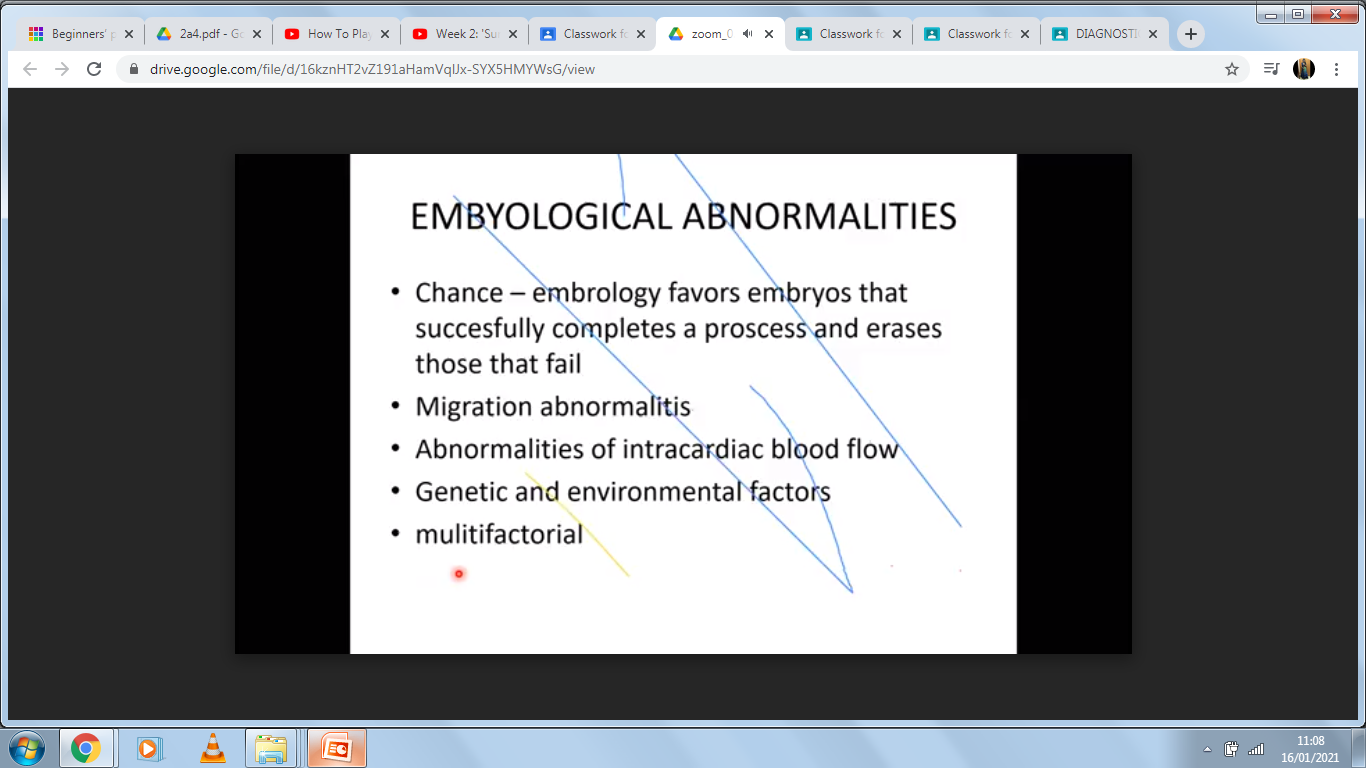 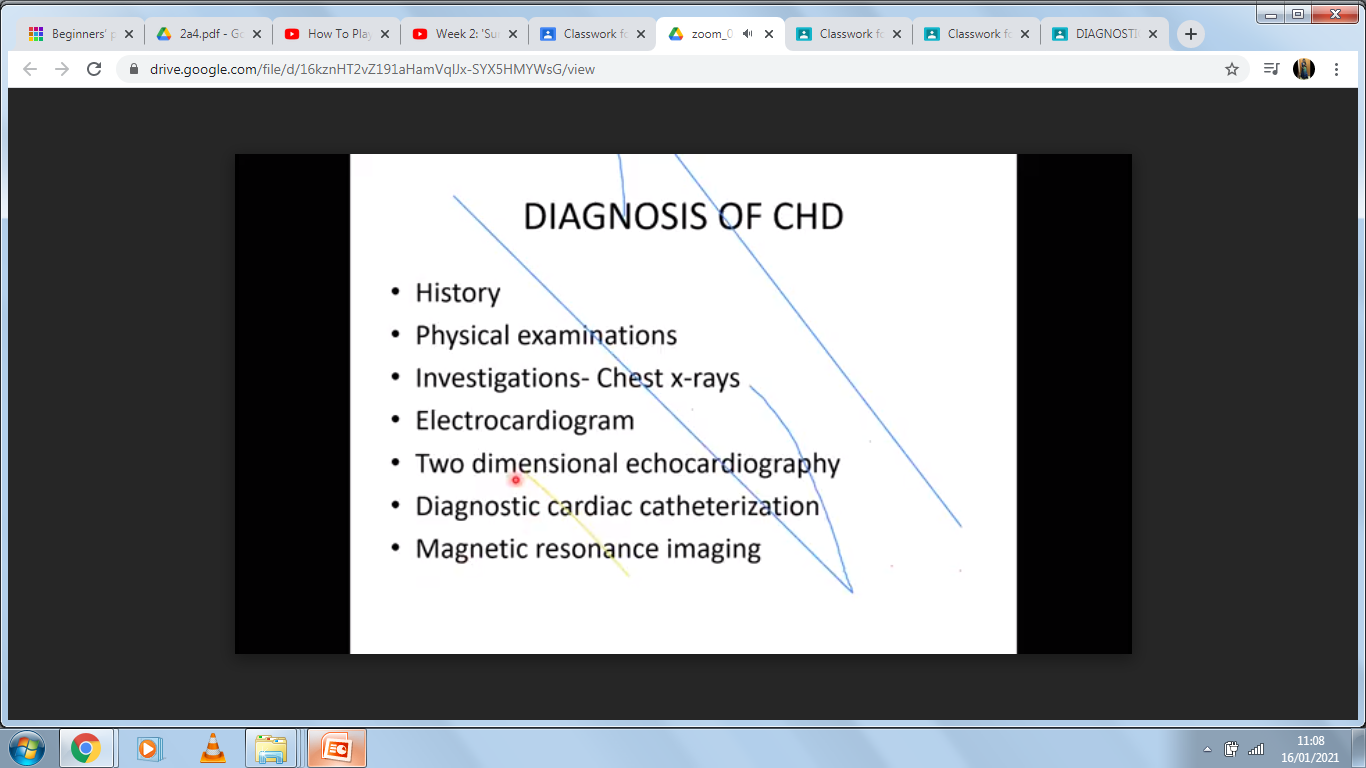 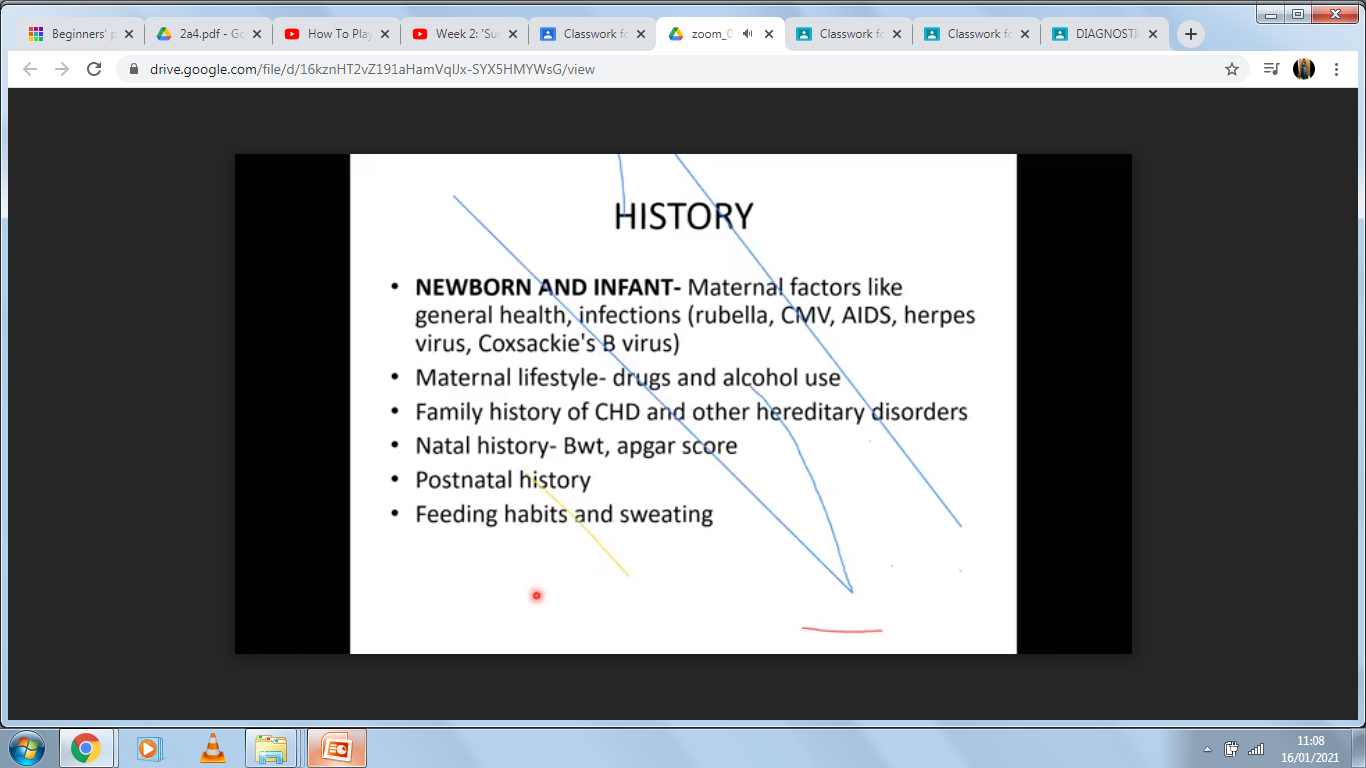 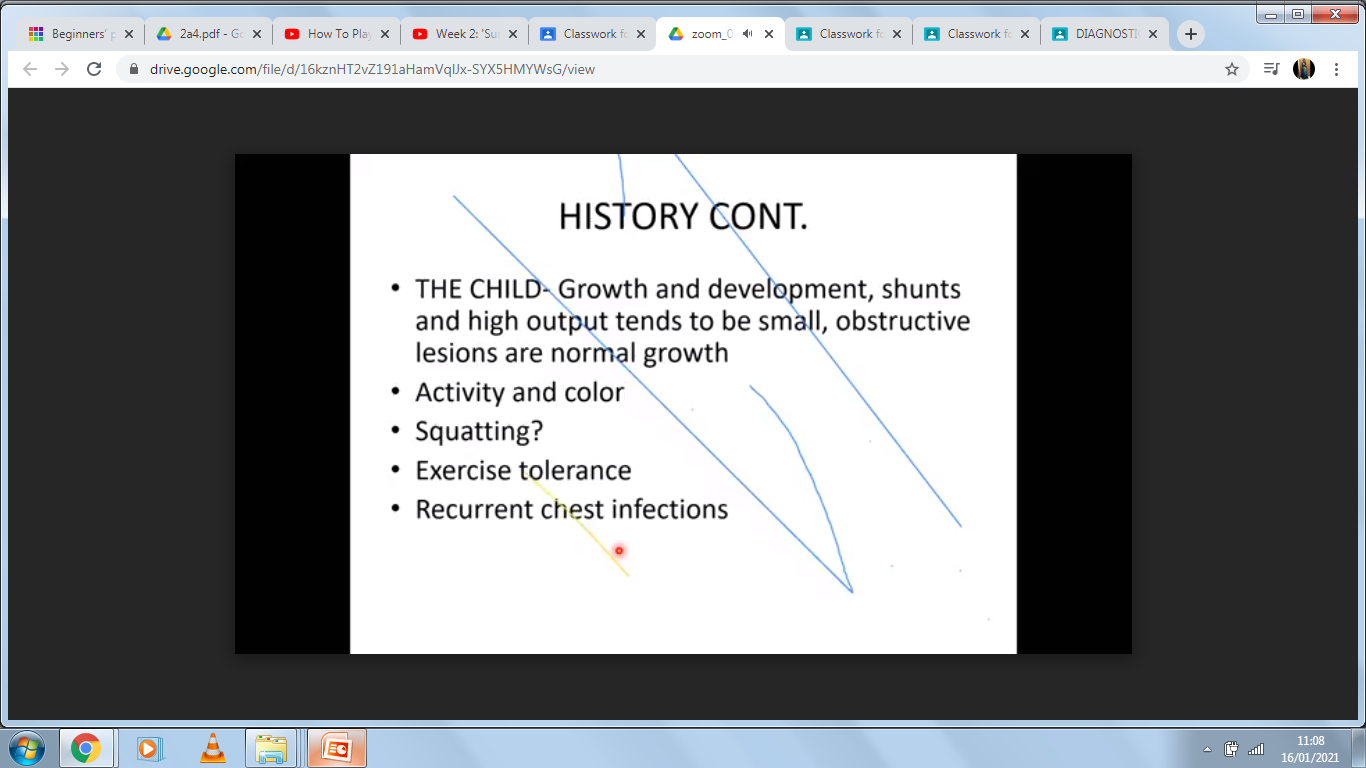 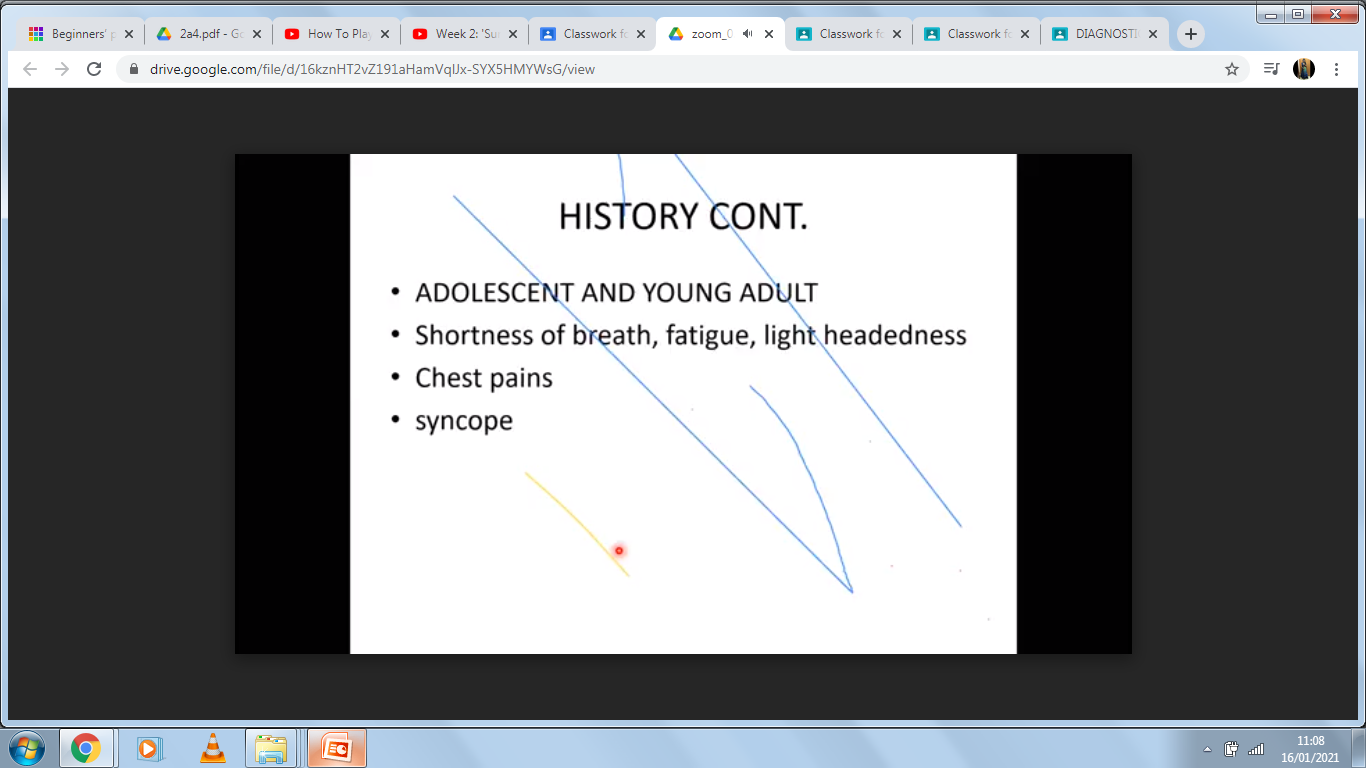 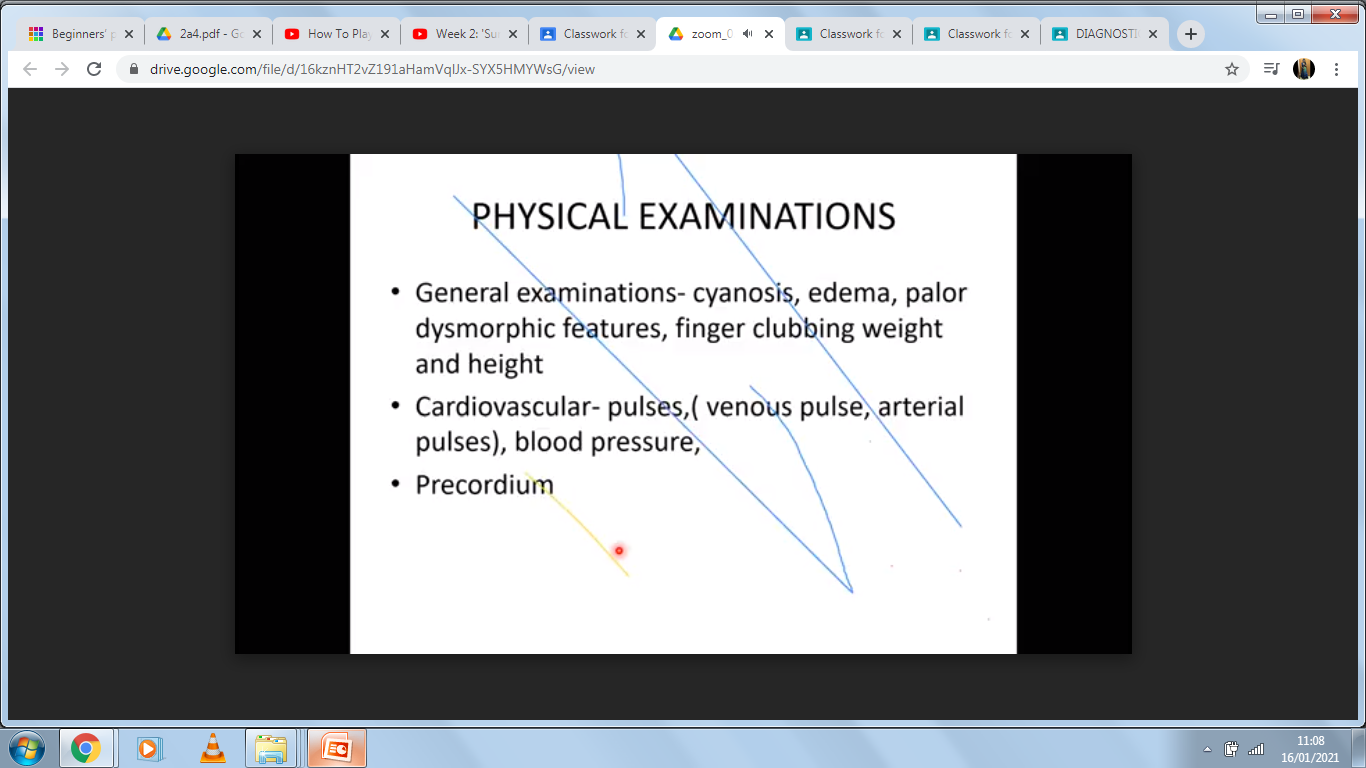 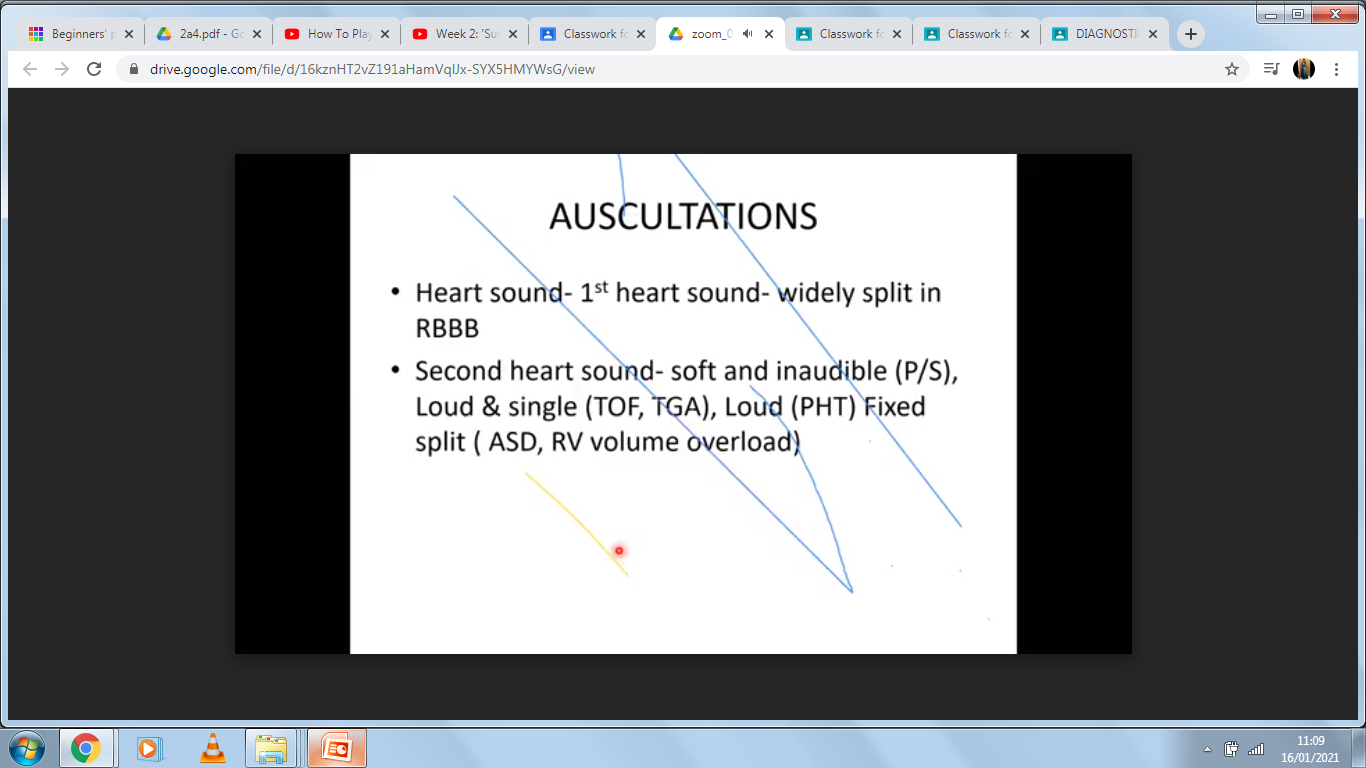 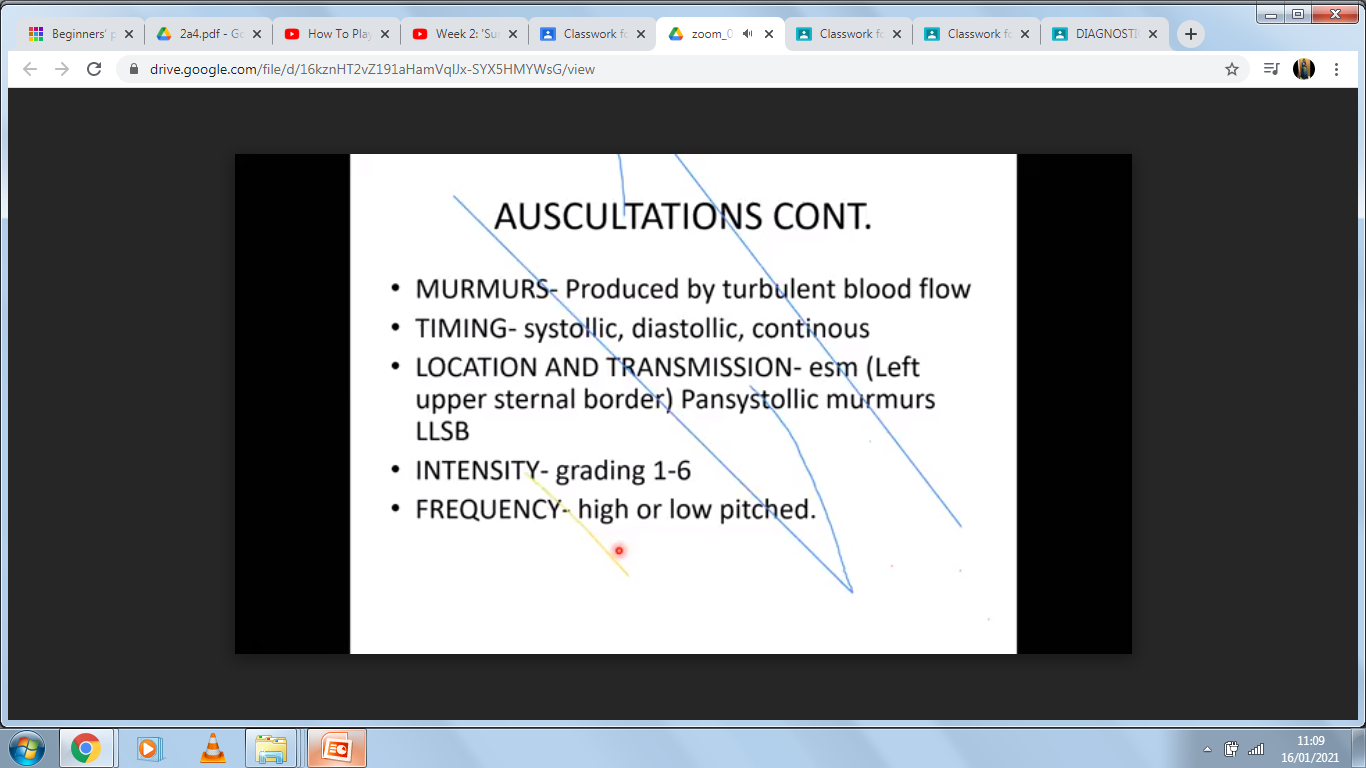 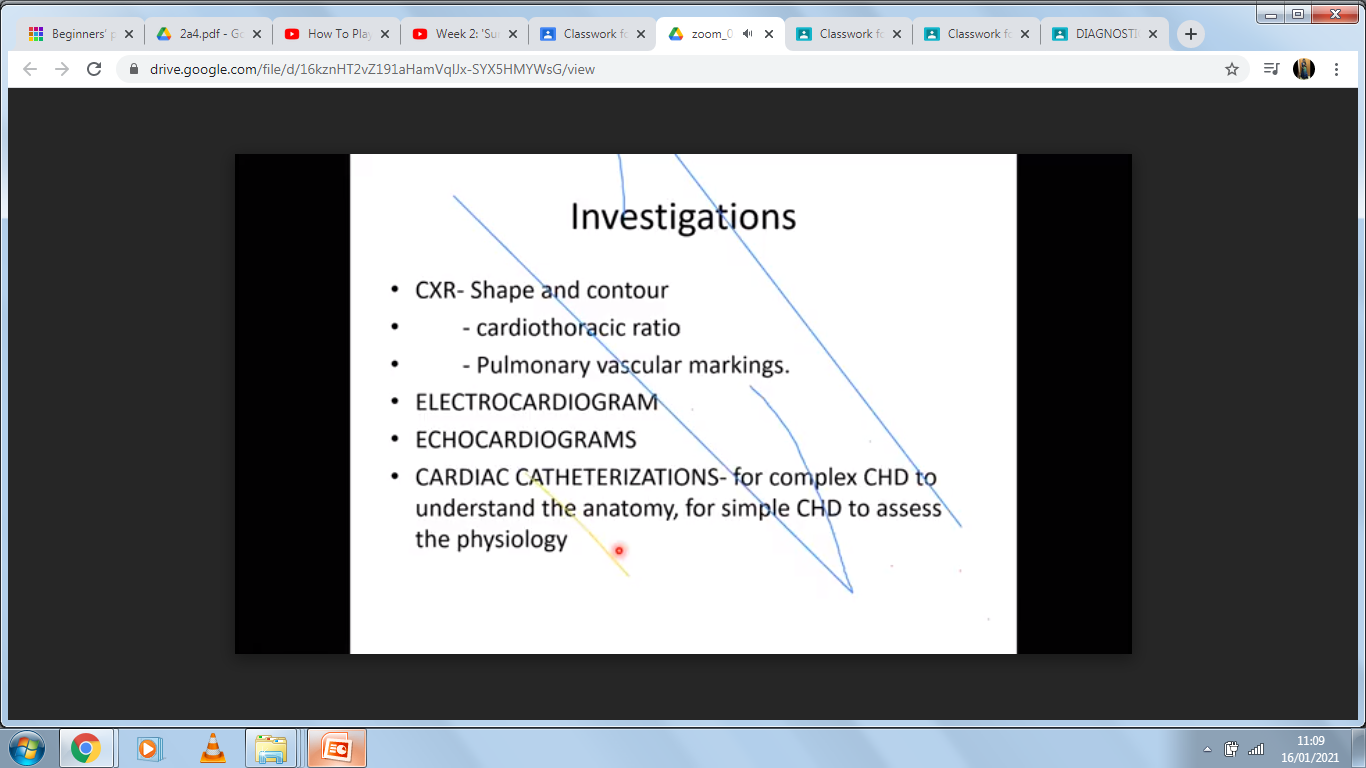 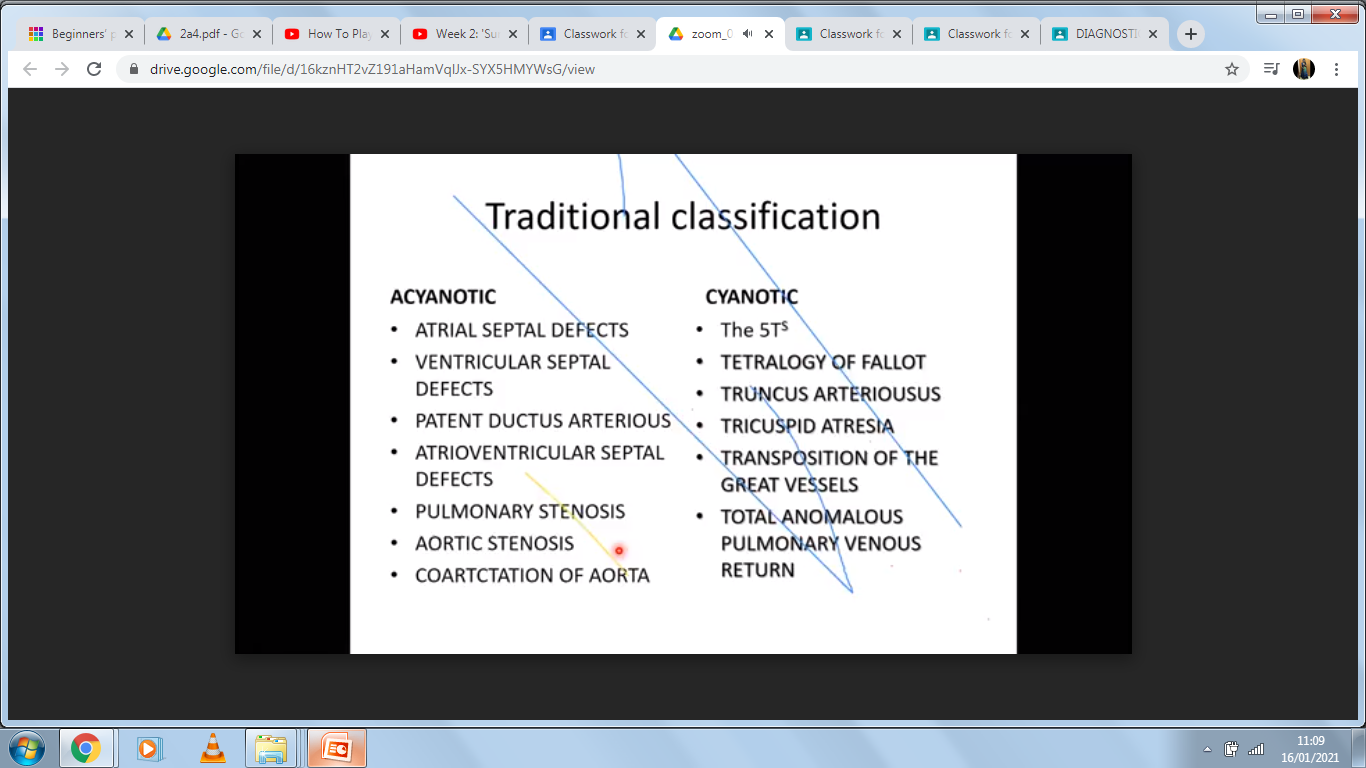 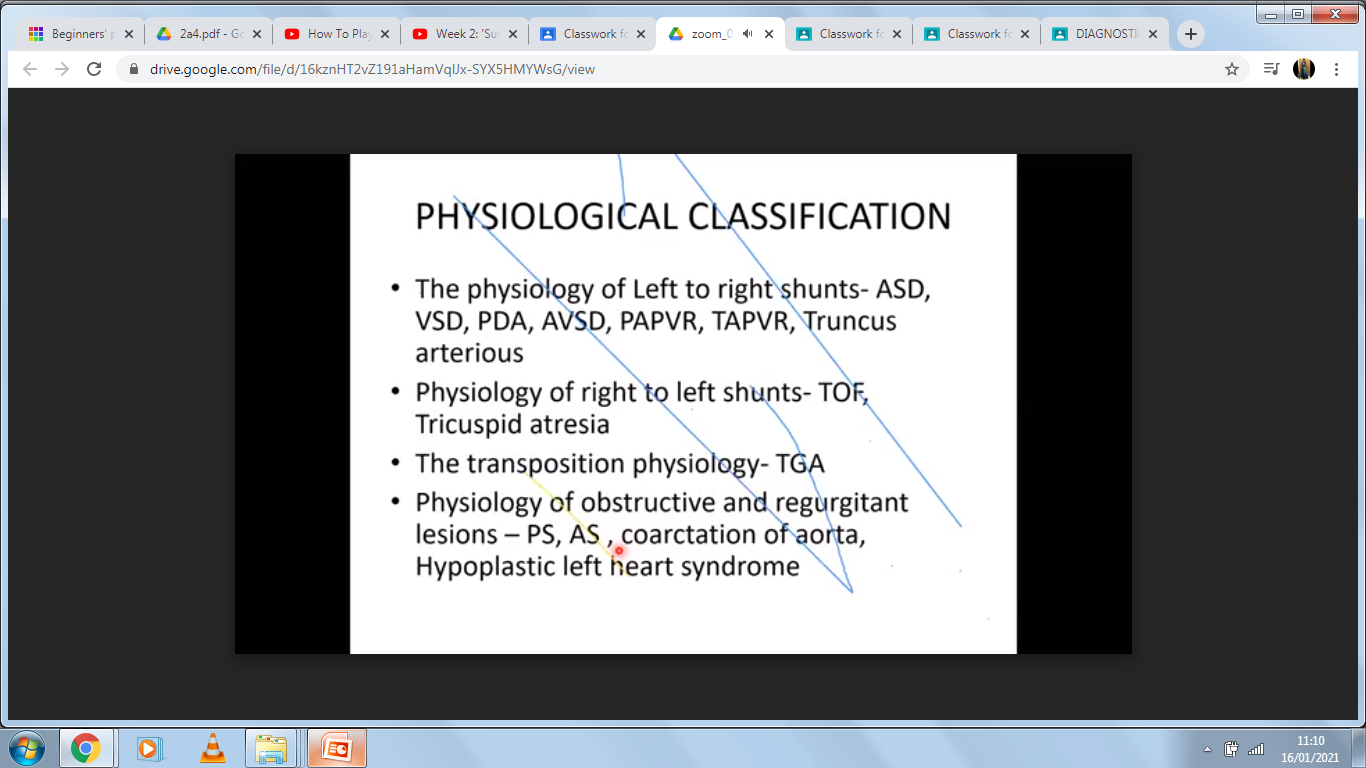 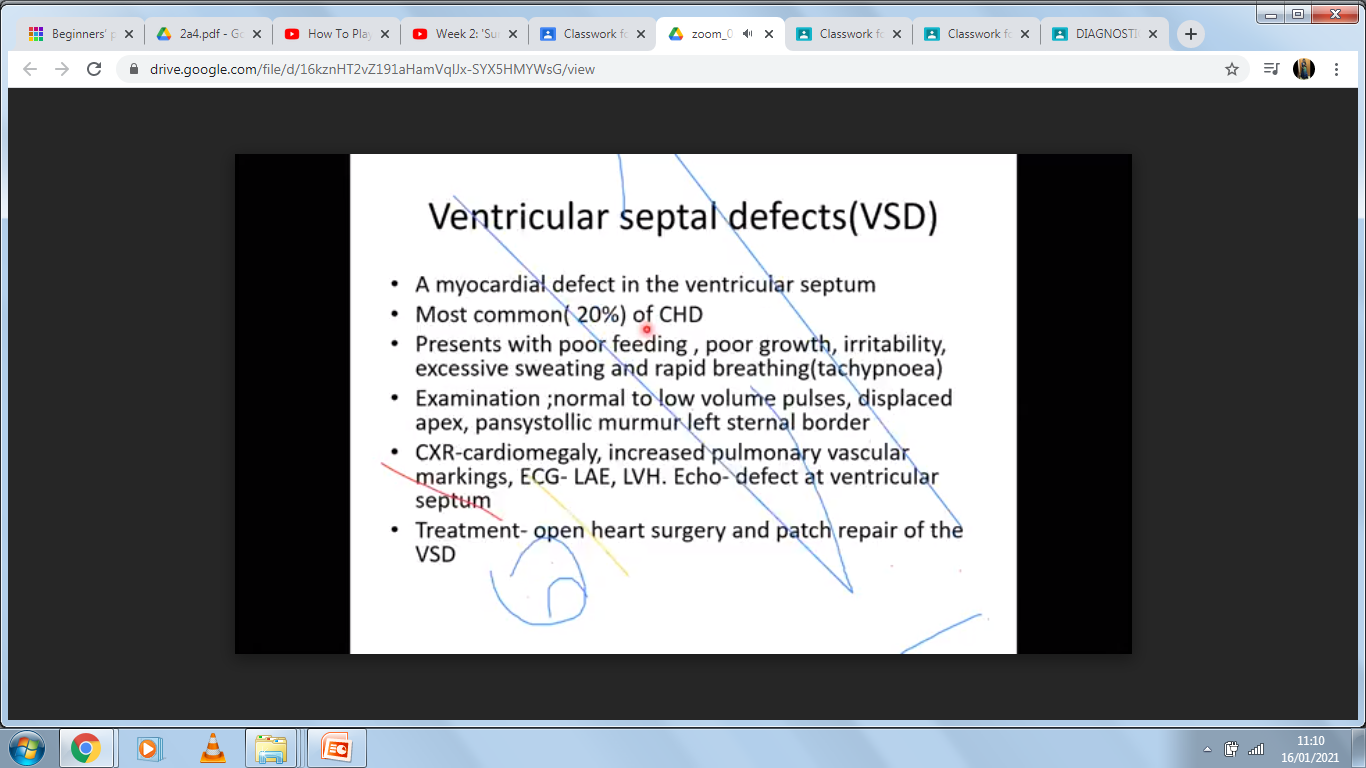 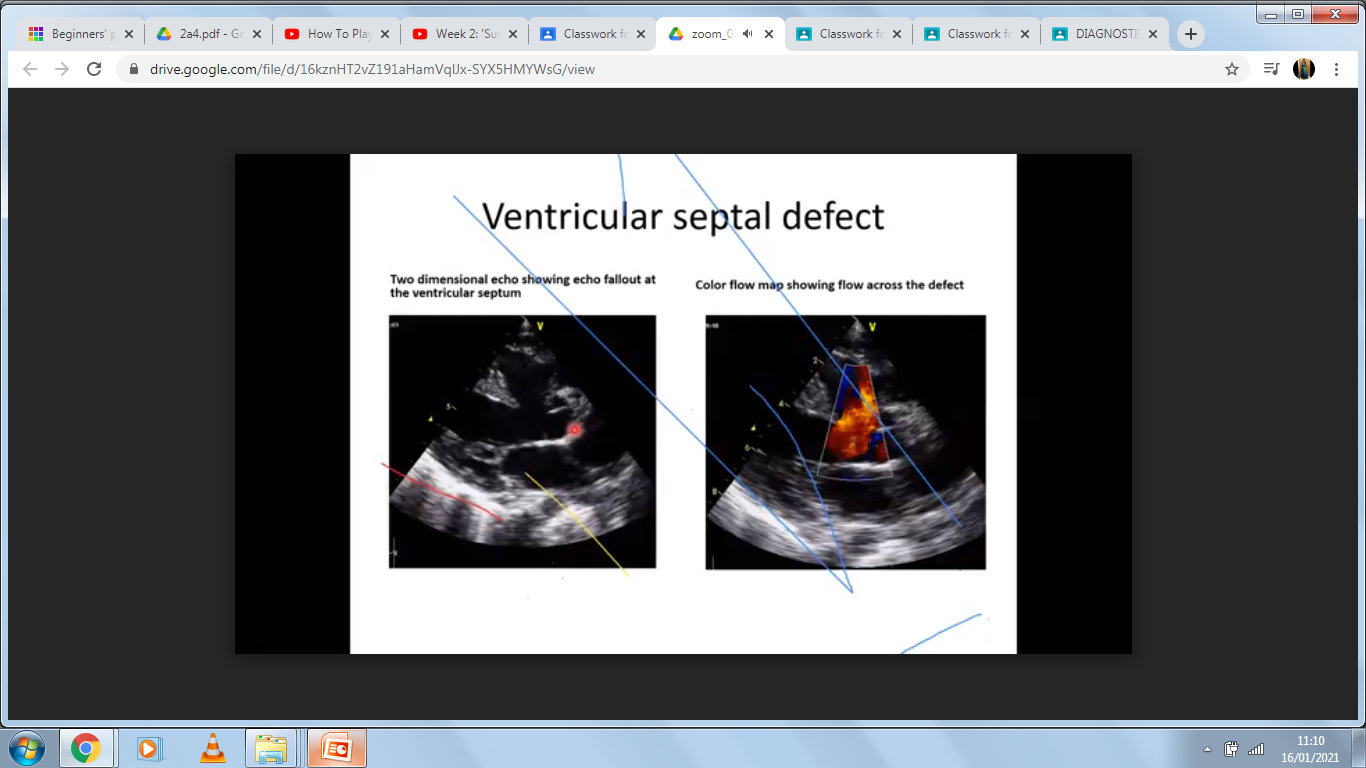 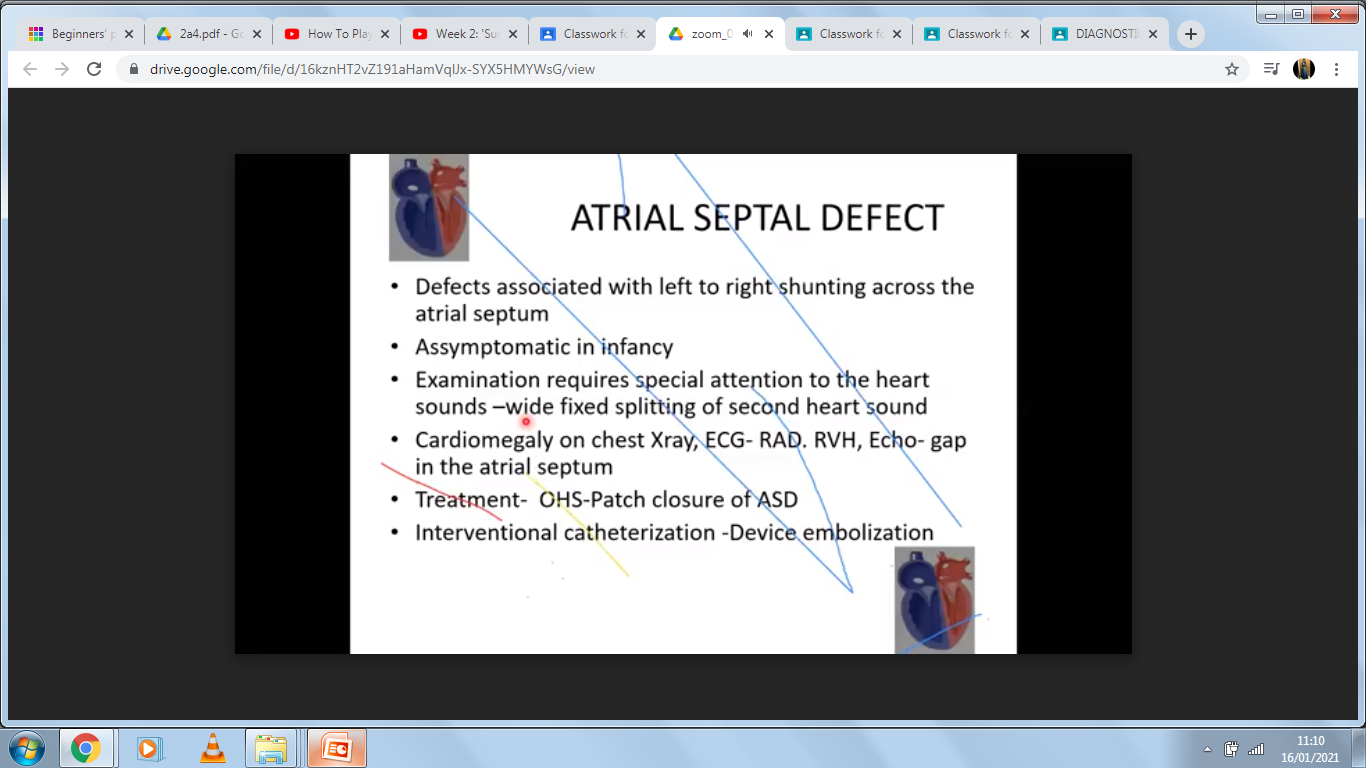 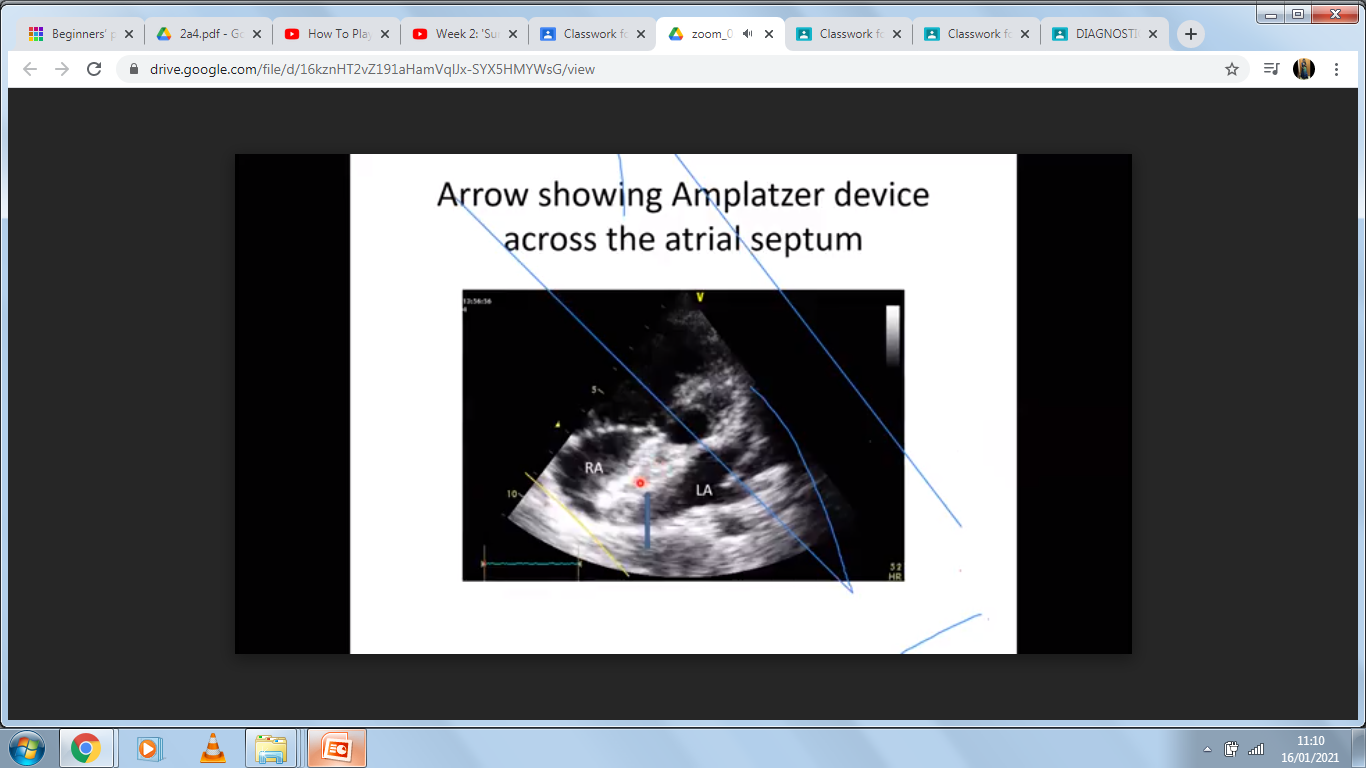 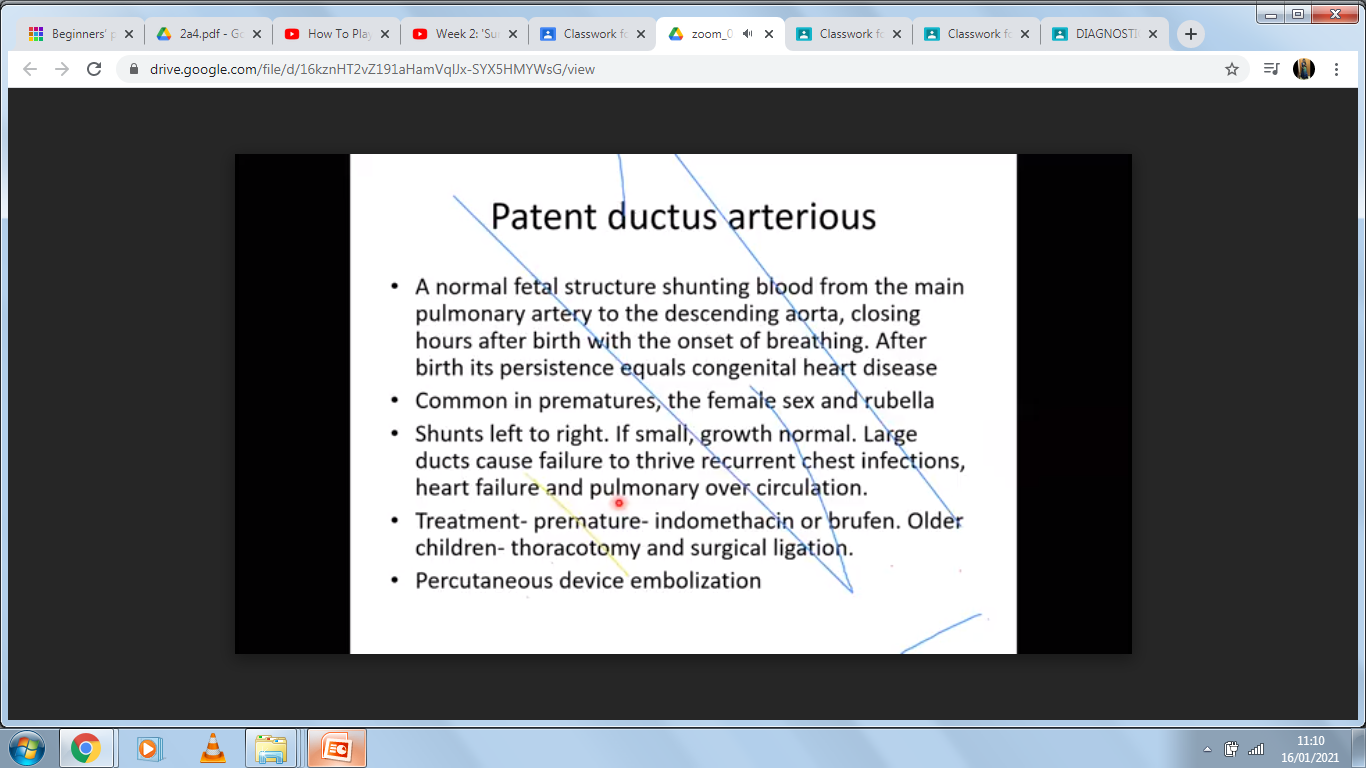 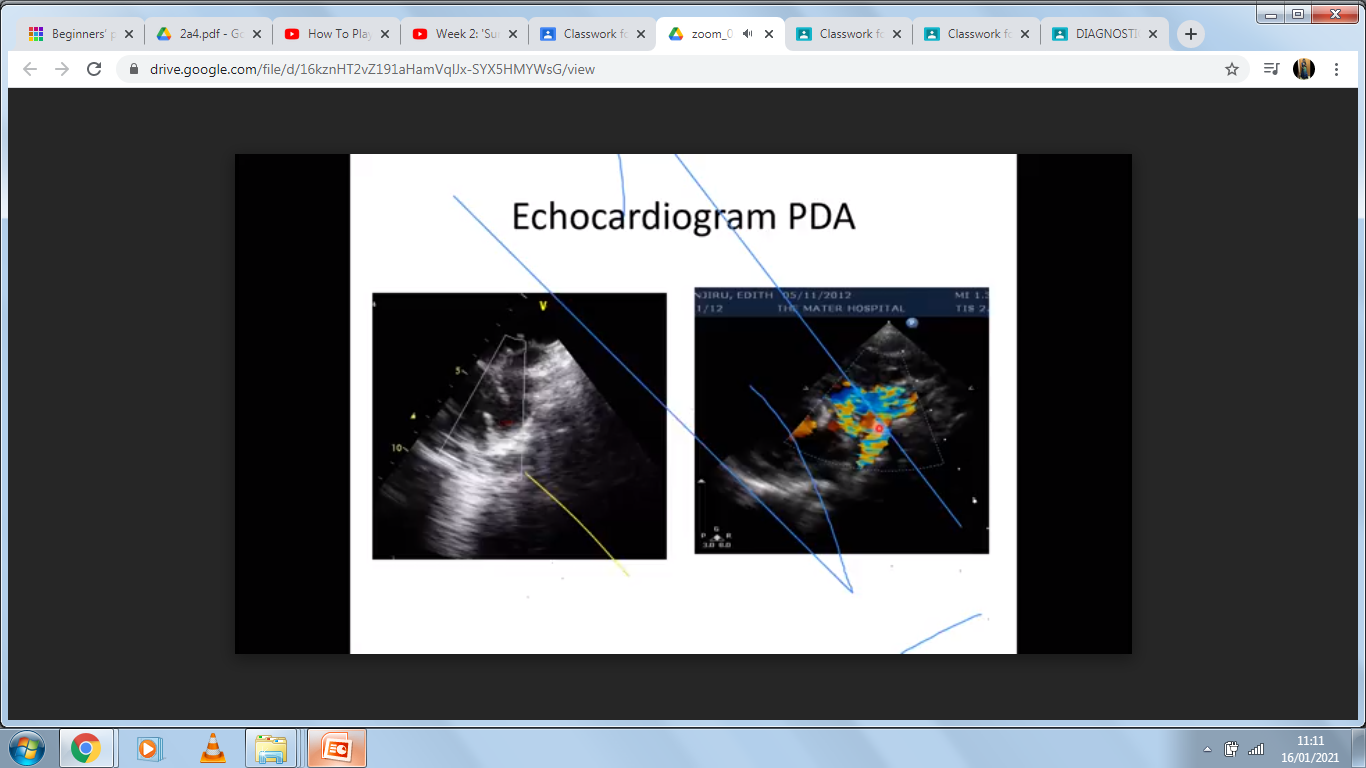 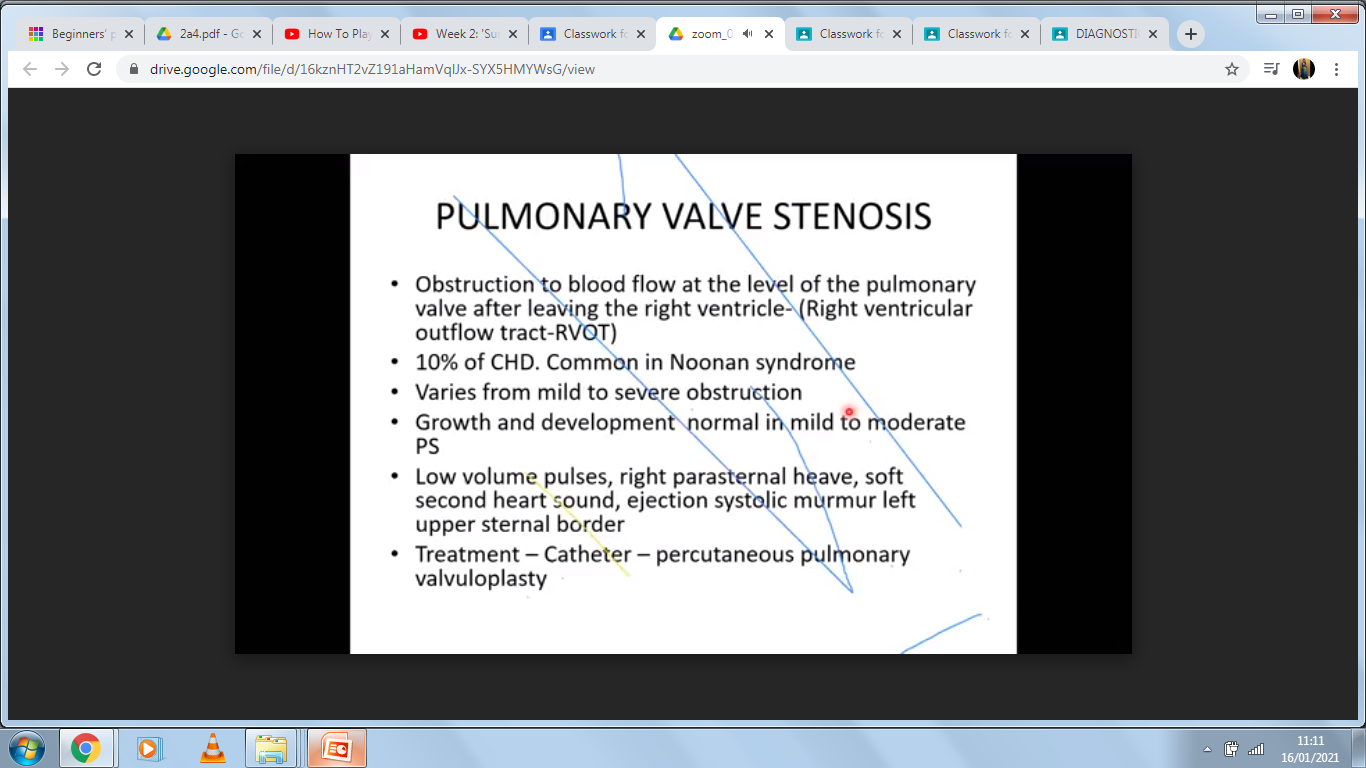 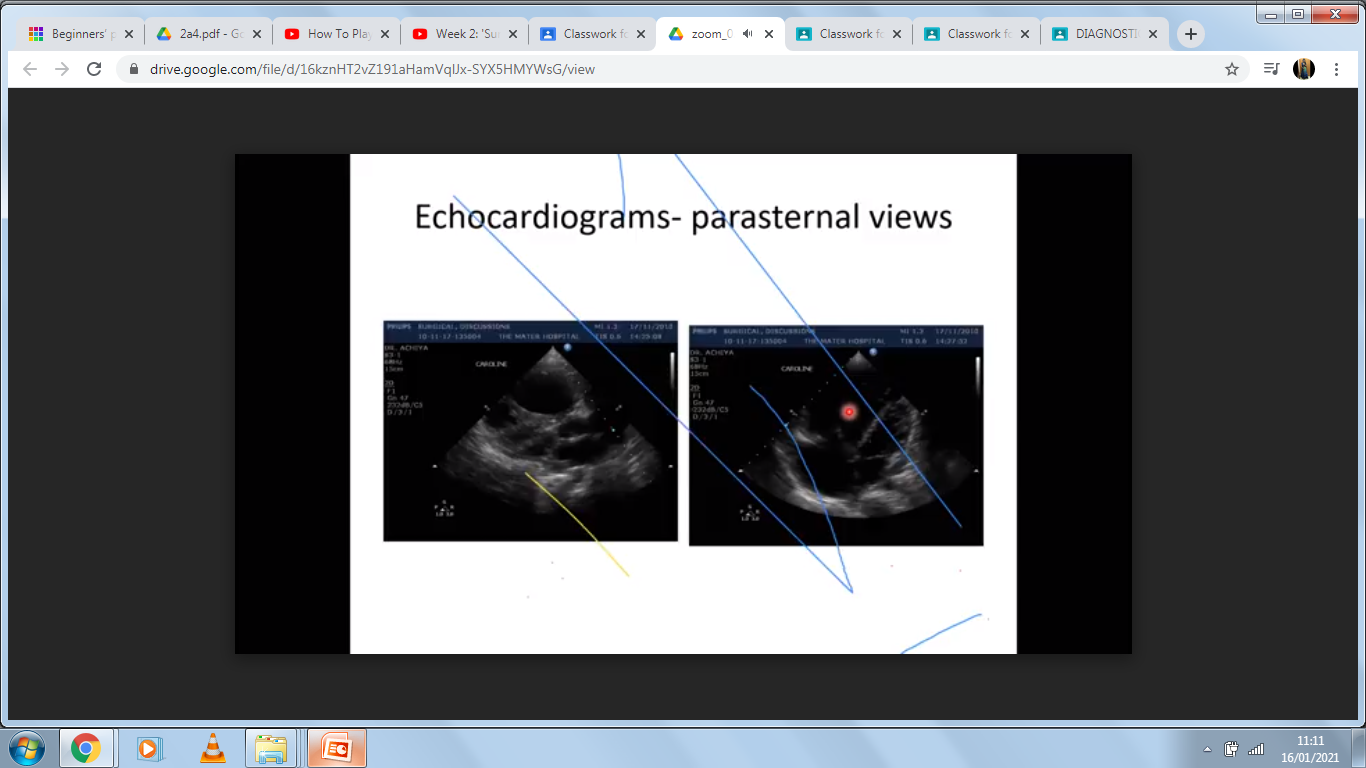 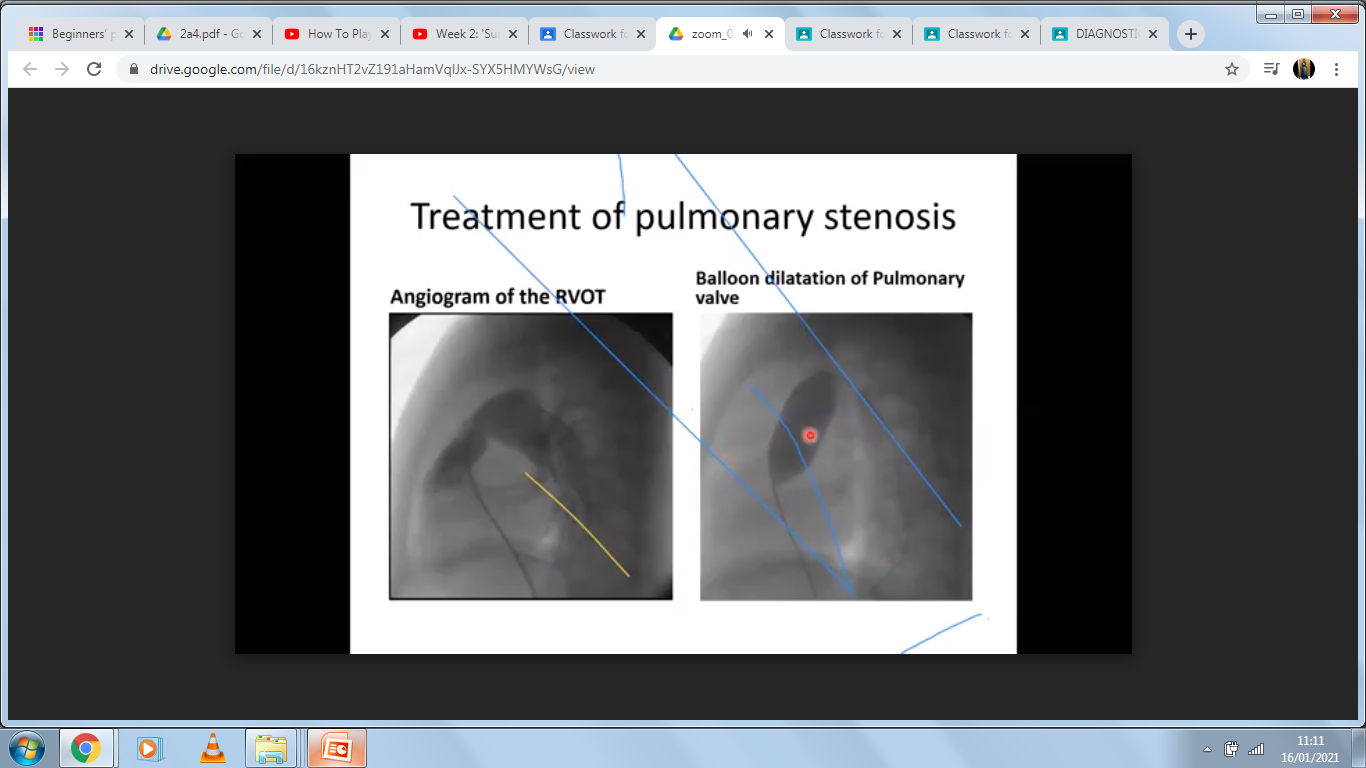 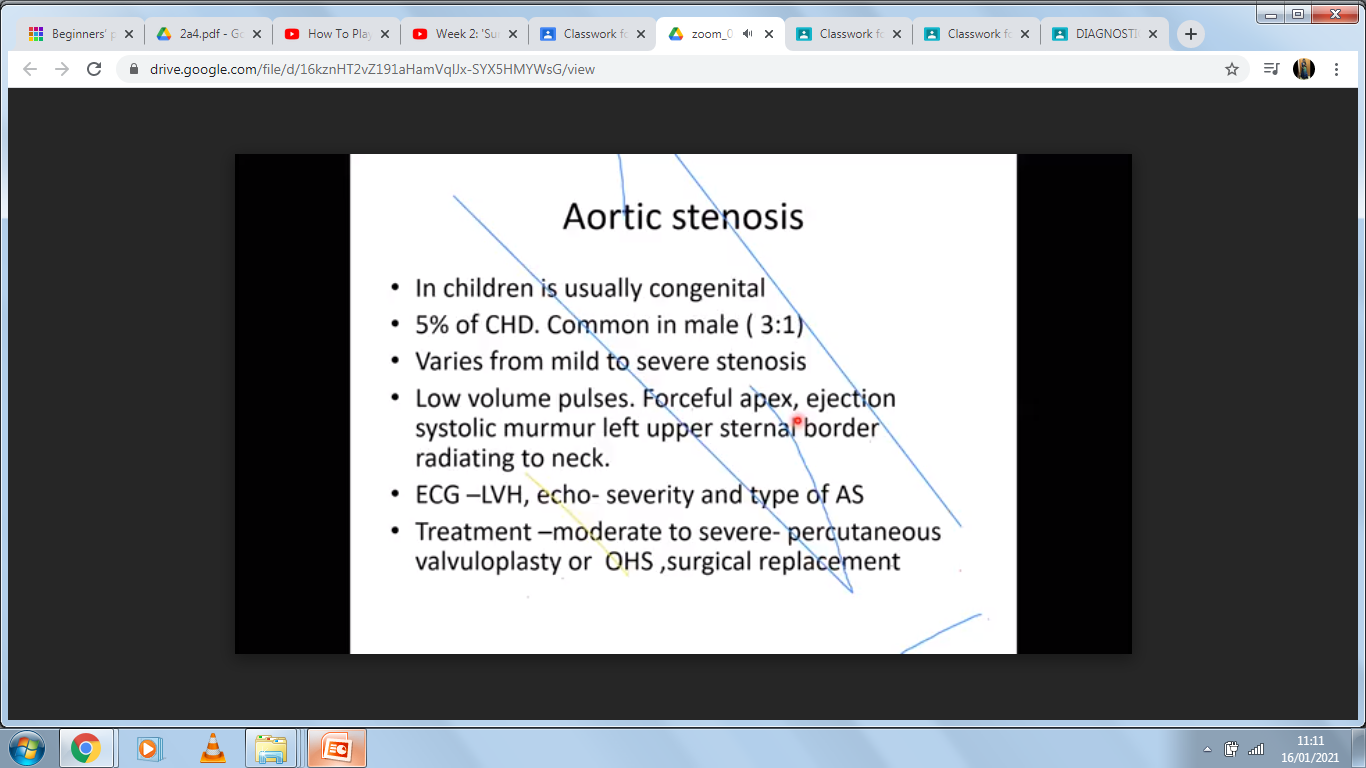 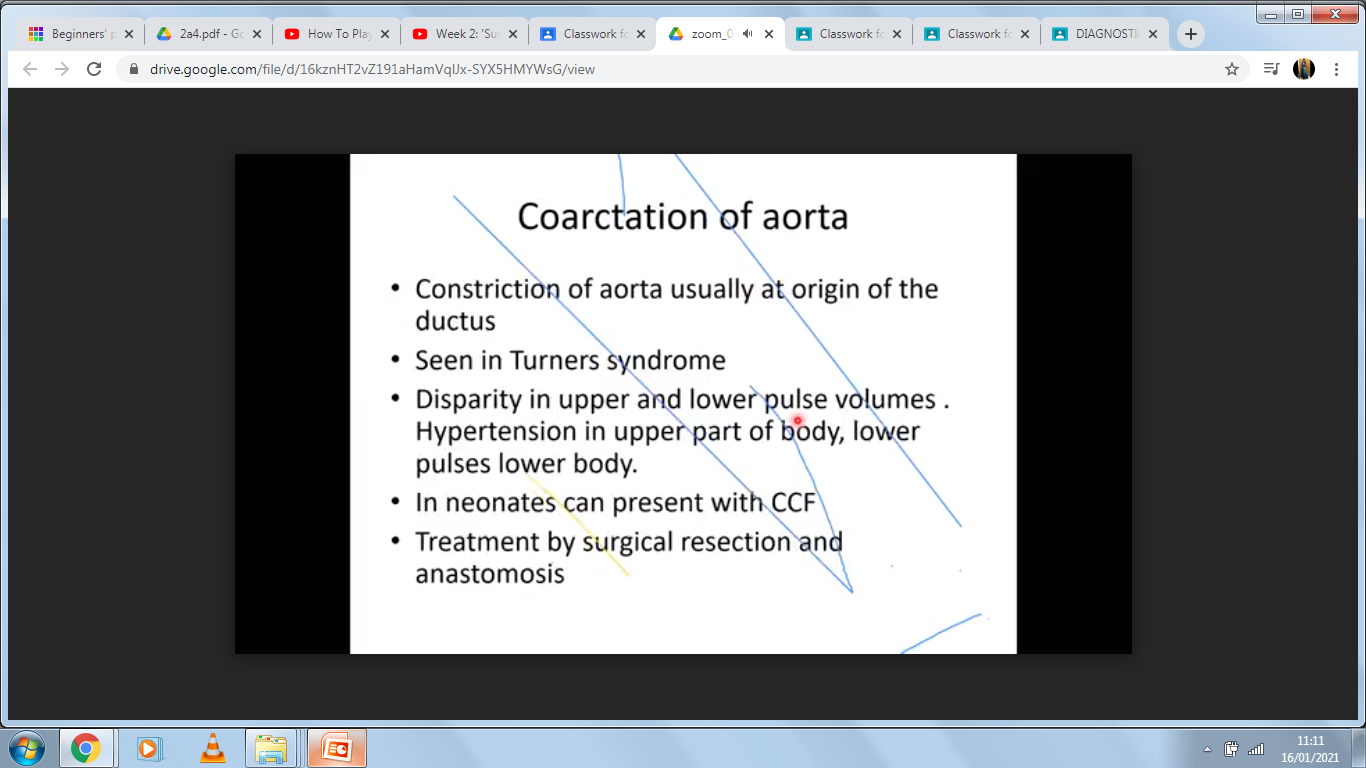 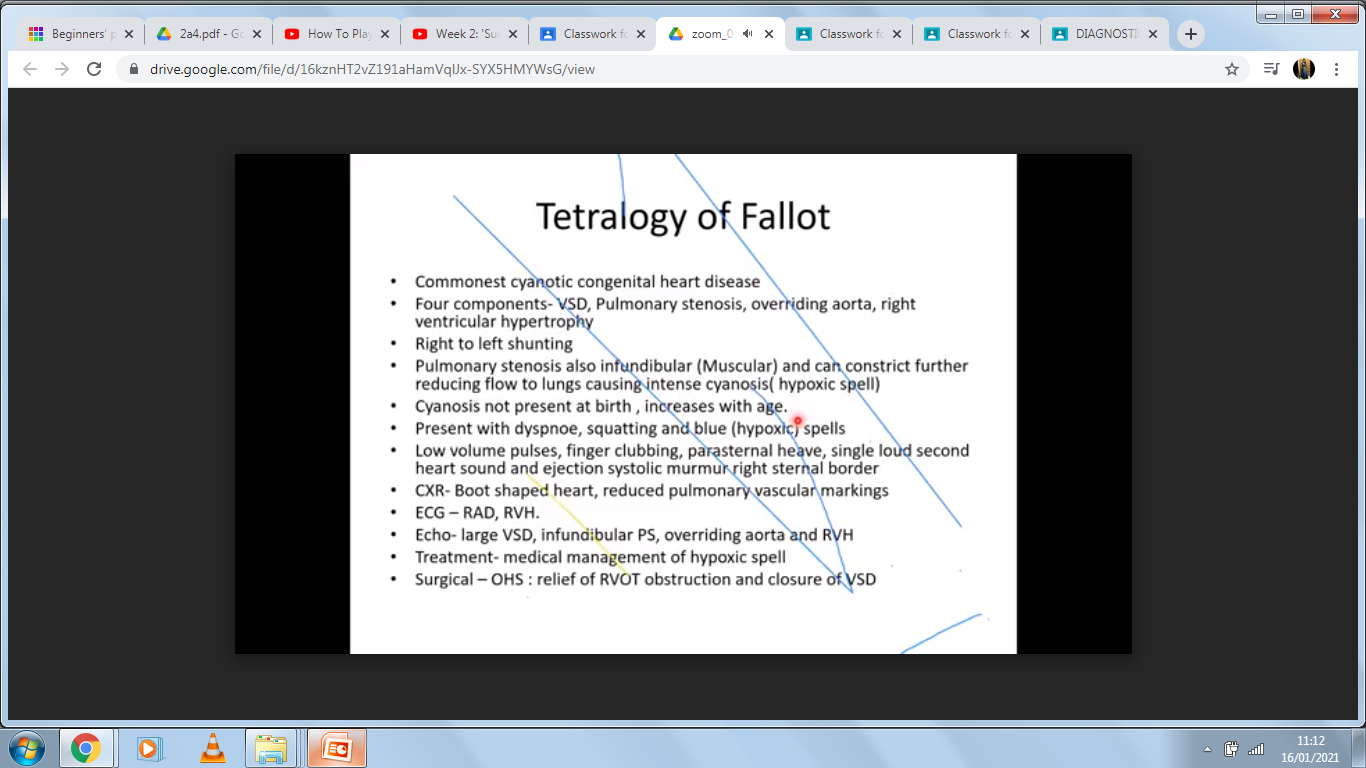 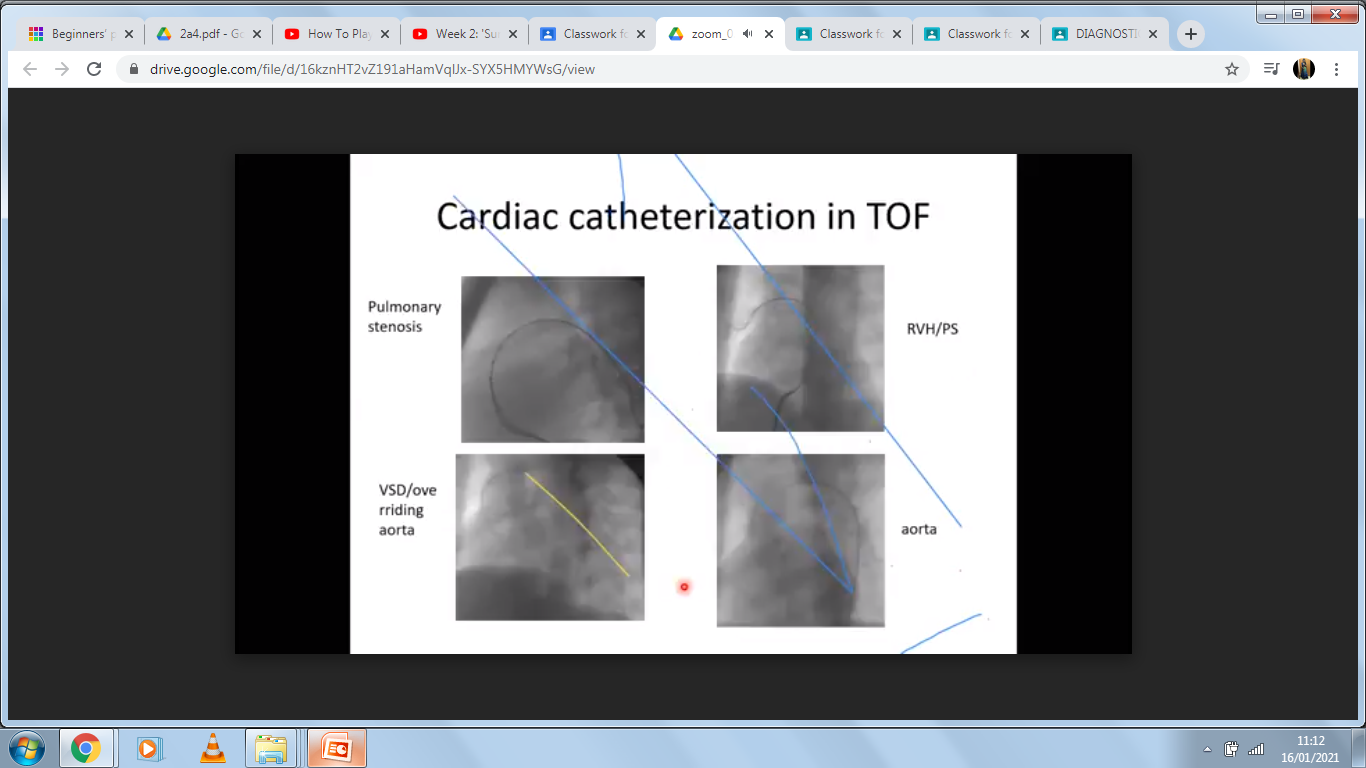 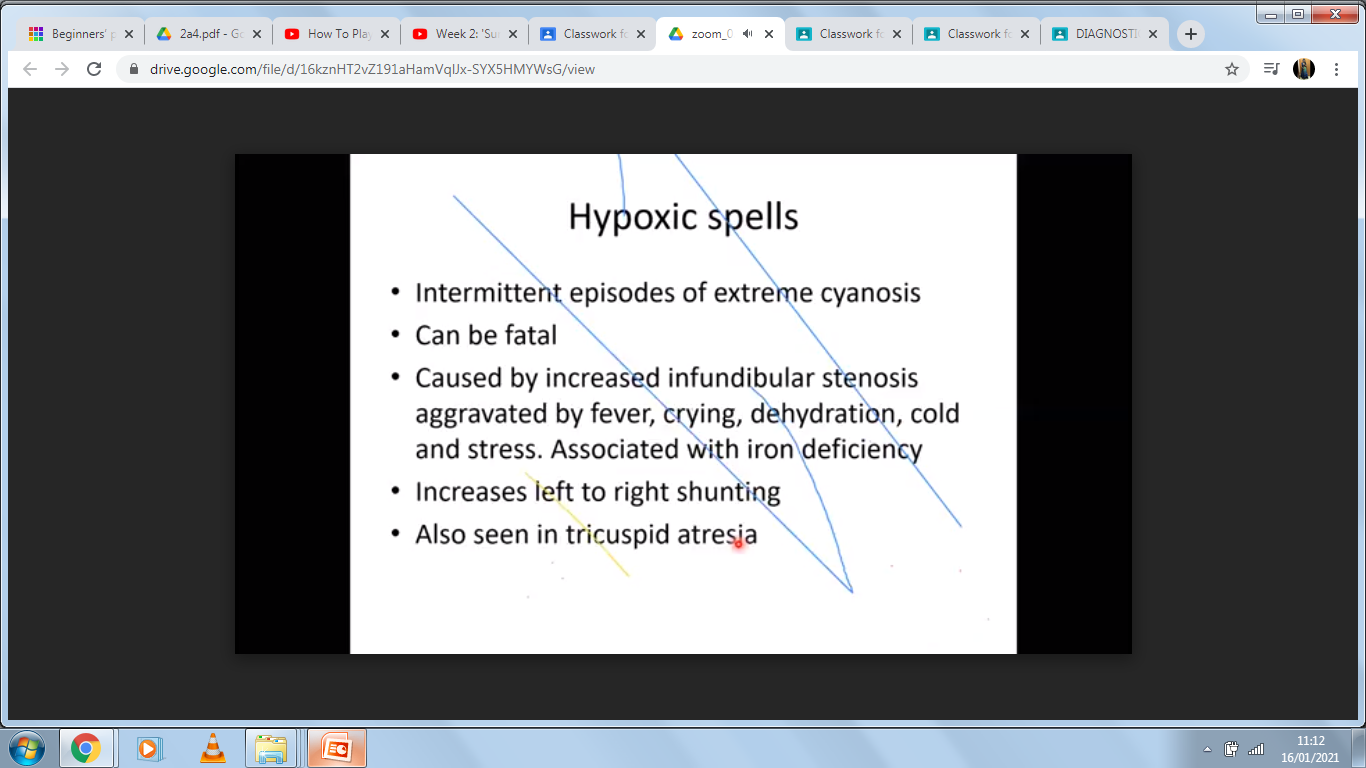 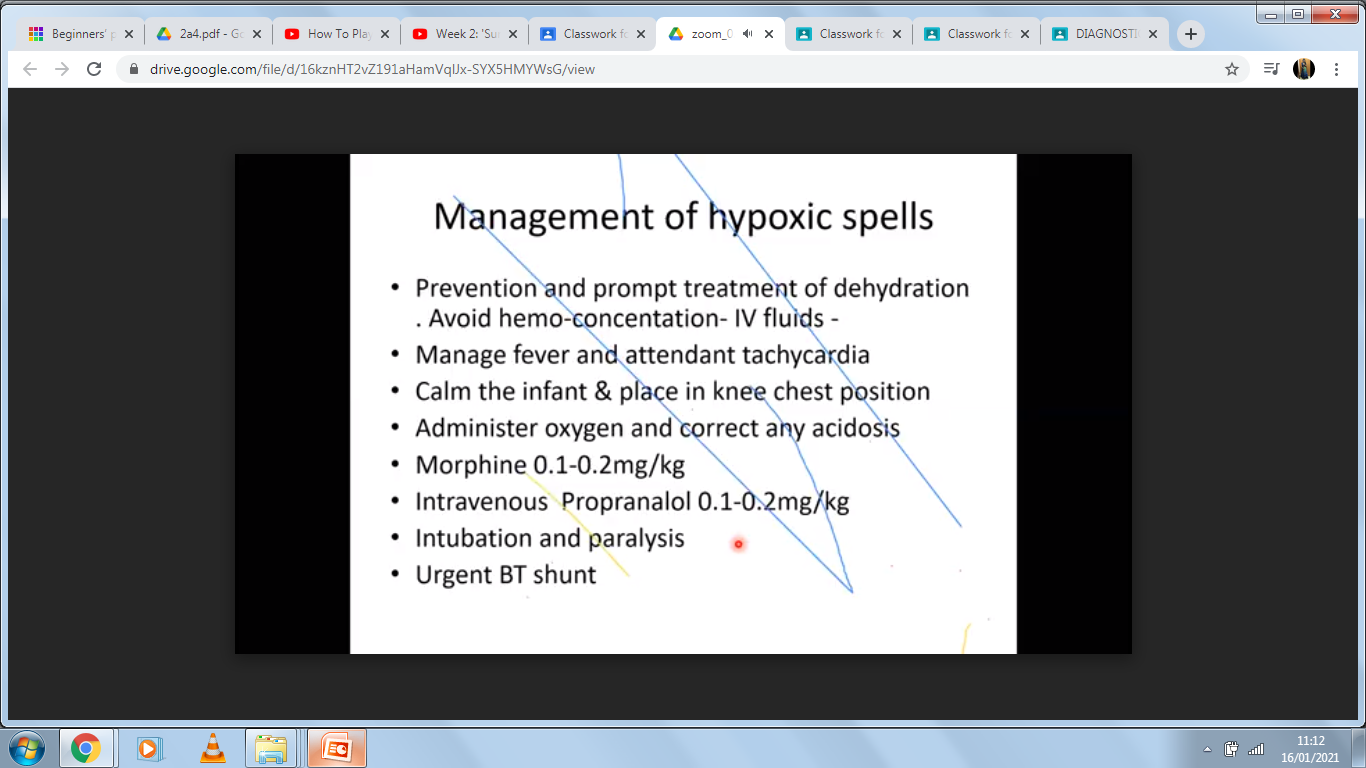 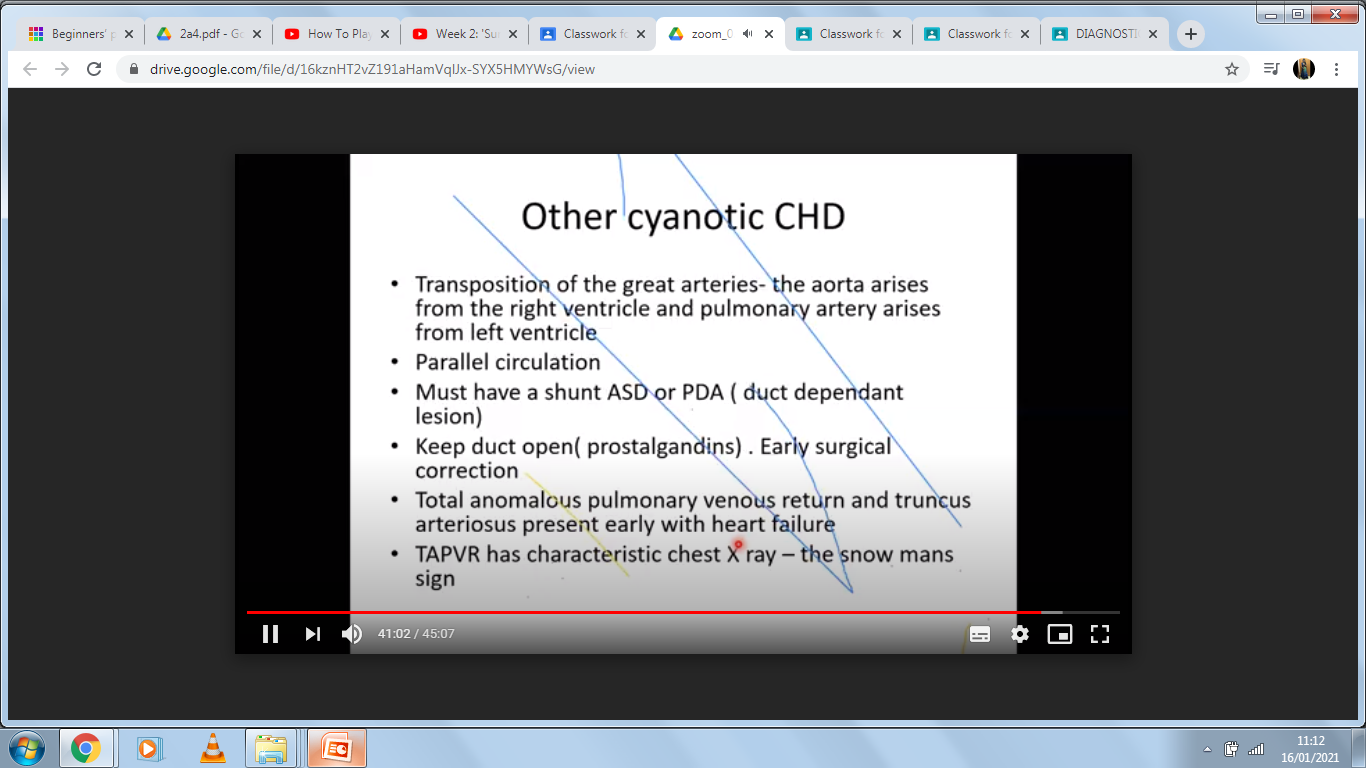 COMPILED BY PRIYANKA SINGH PANWAR